Year: 3

Term: 1

Objective: 
-Identify the subject and verb within a simple sentence
-Convert fragments to sentences

Author: Stephanie Le Lievre
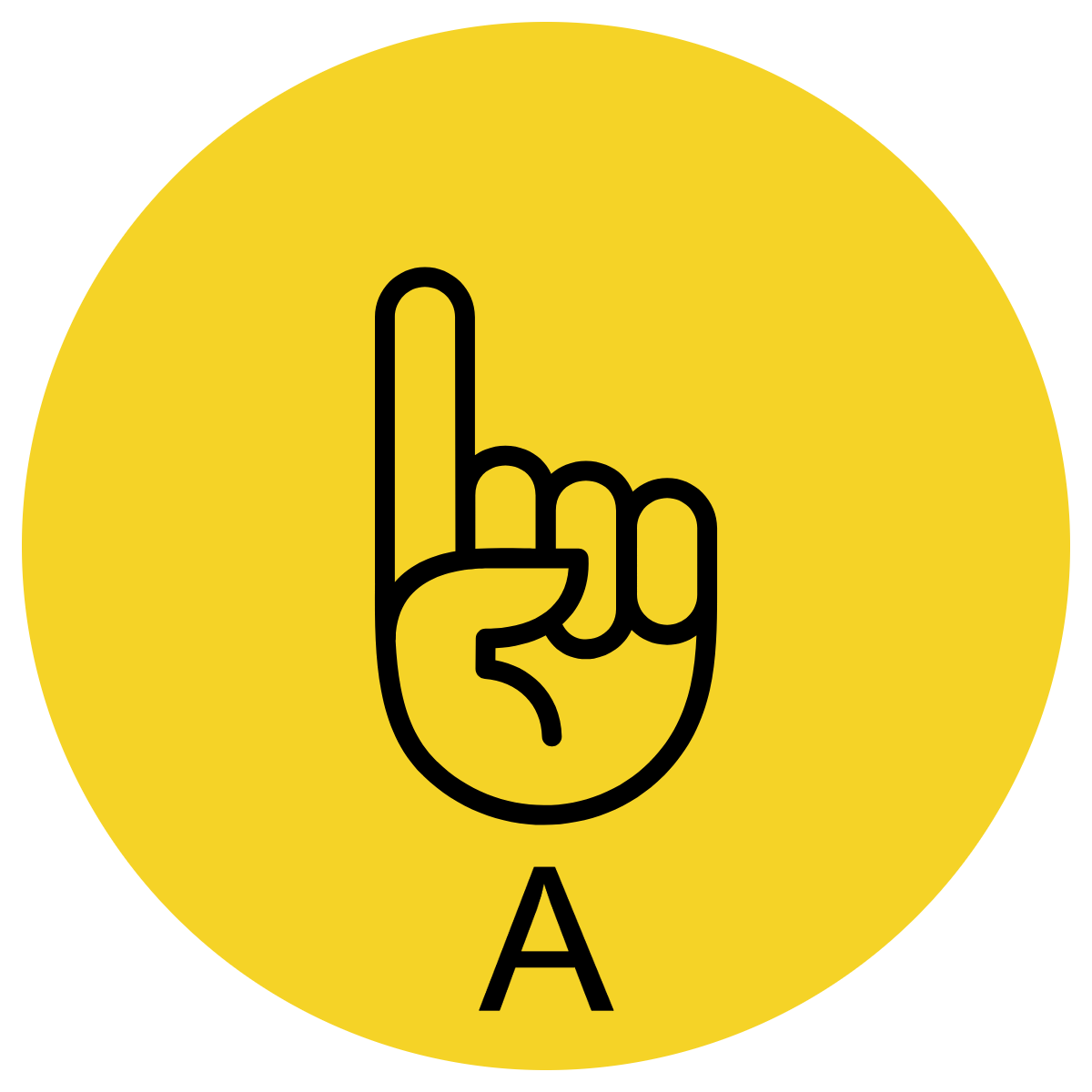 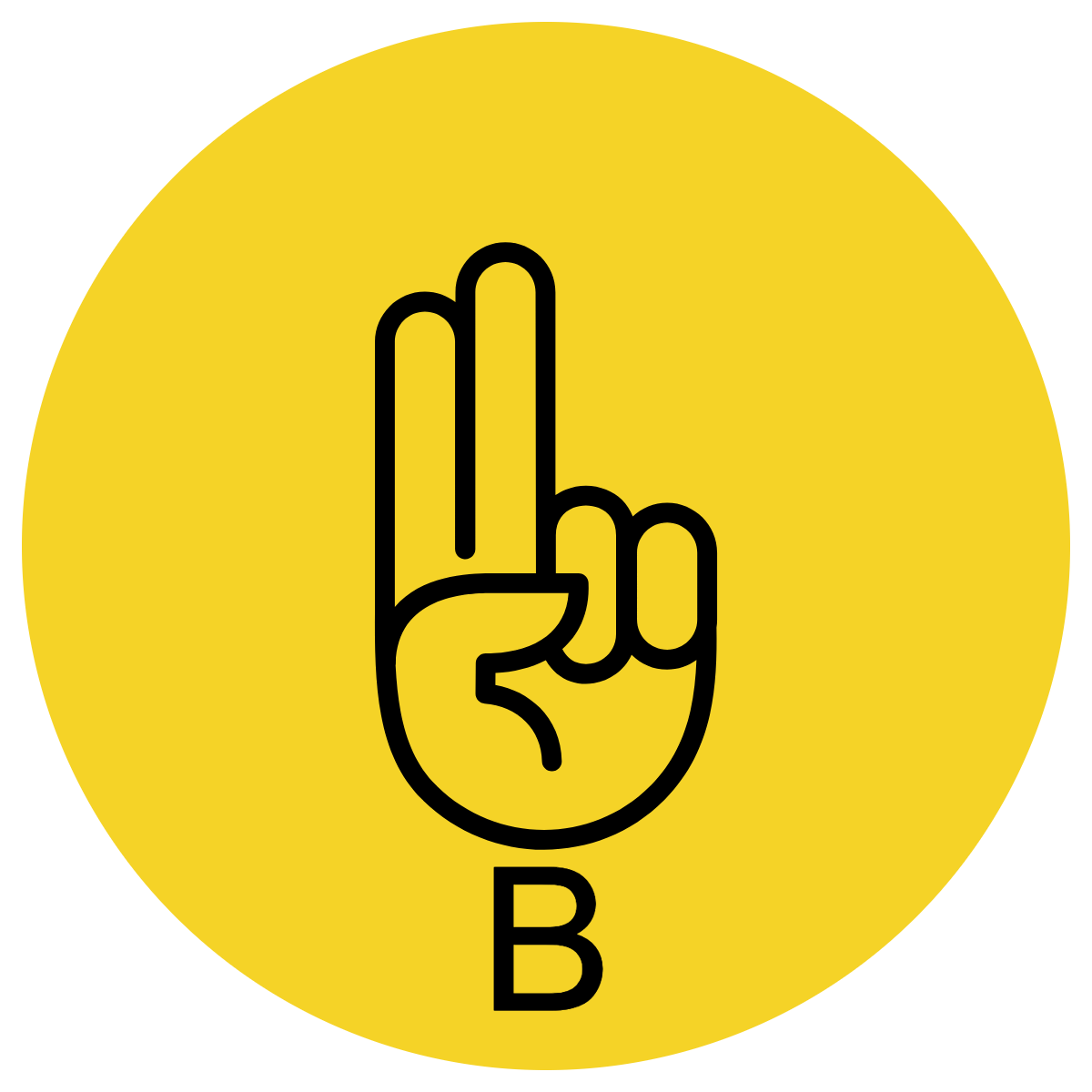 Multiple Choice
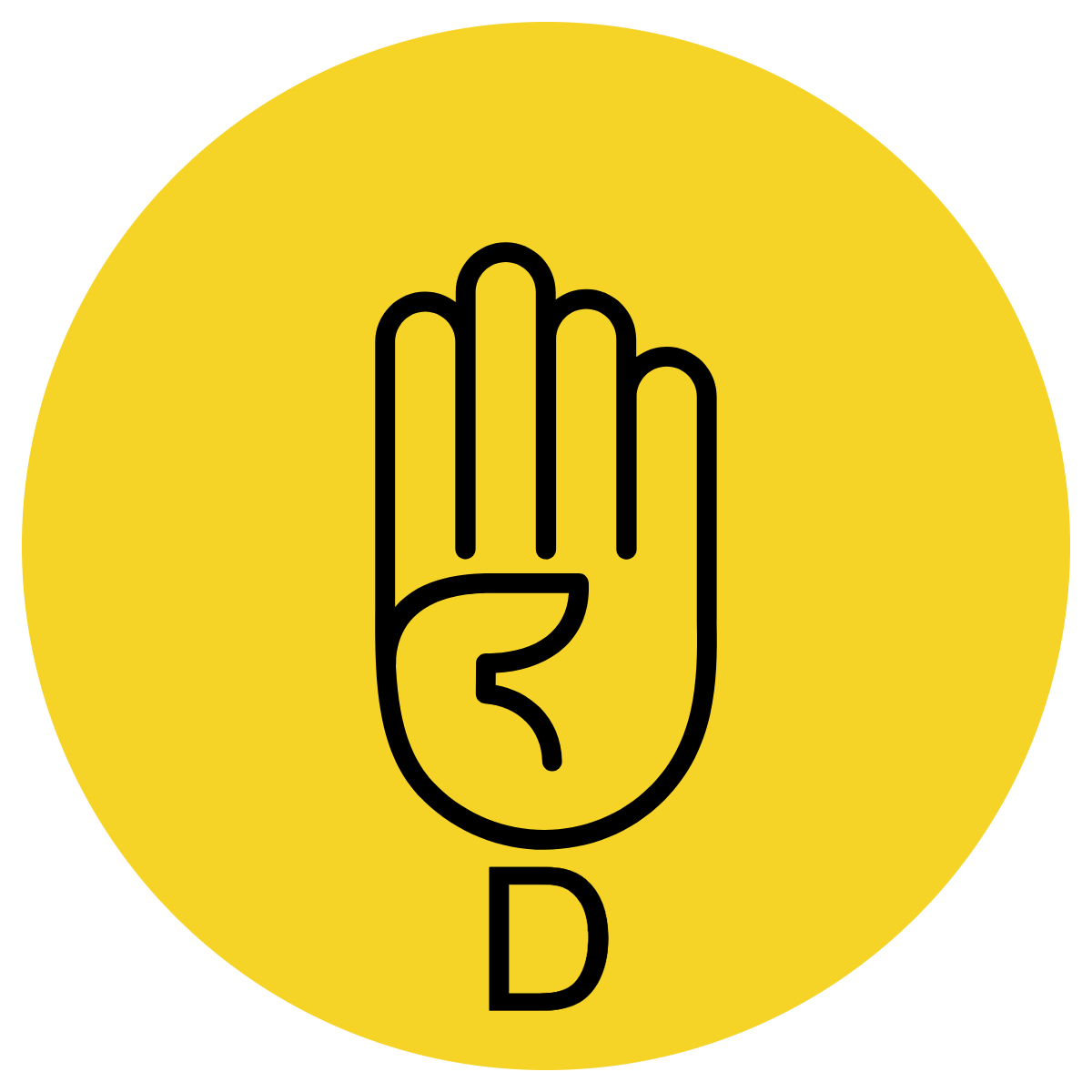 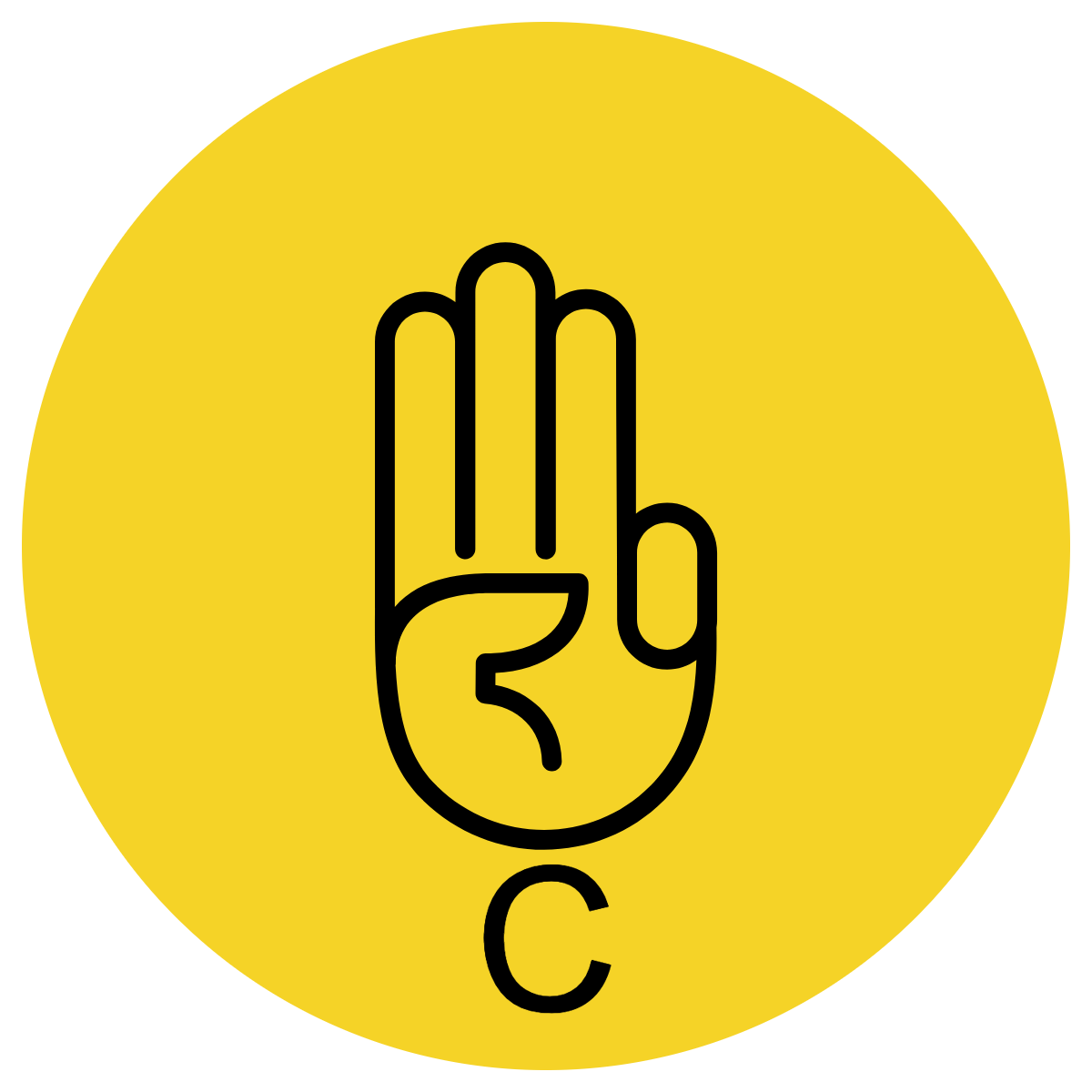 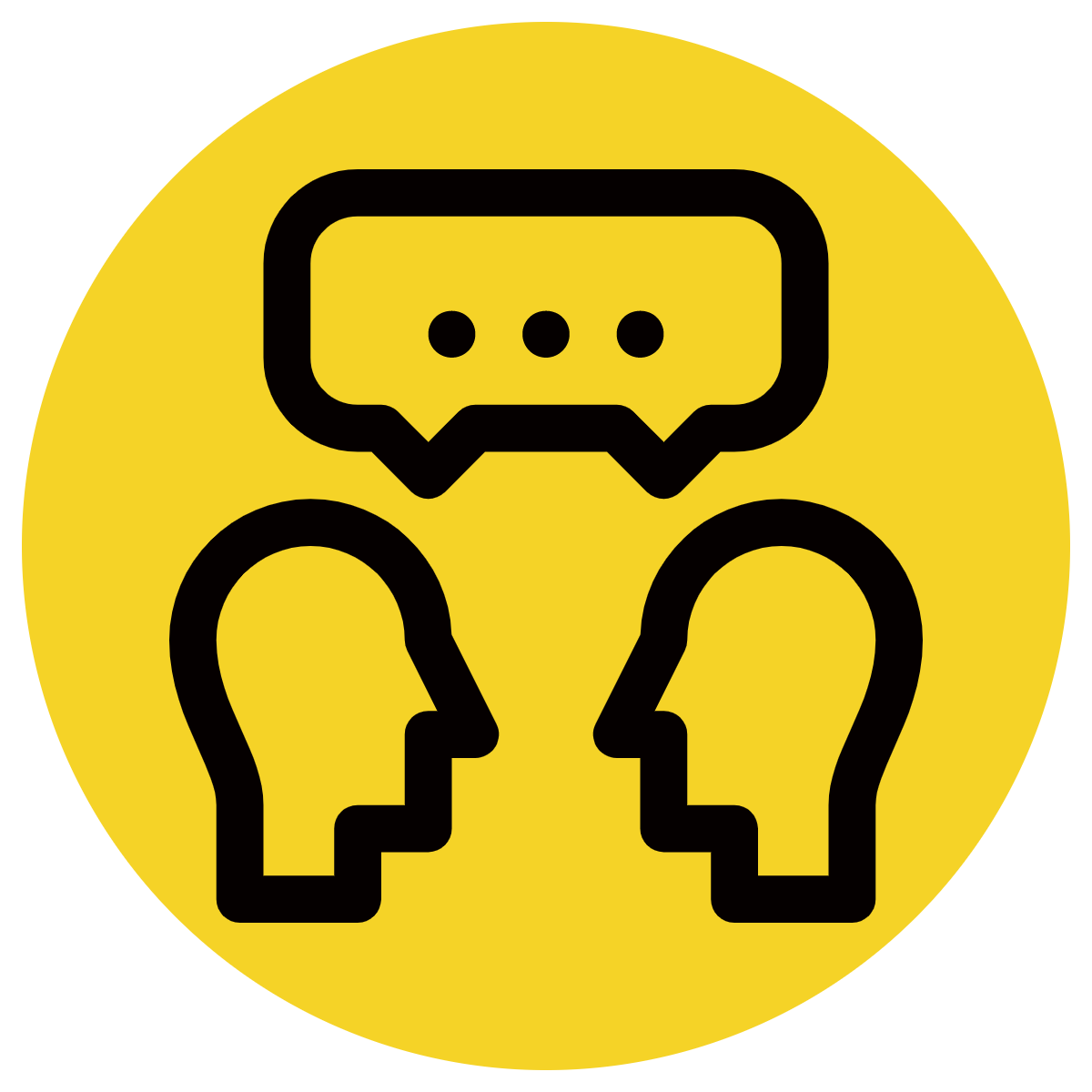 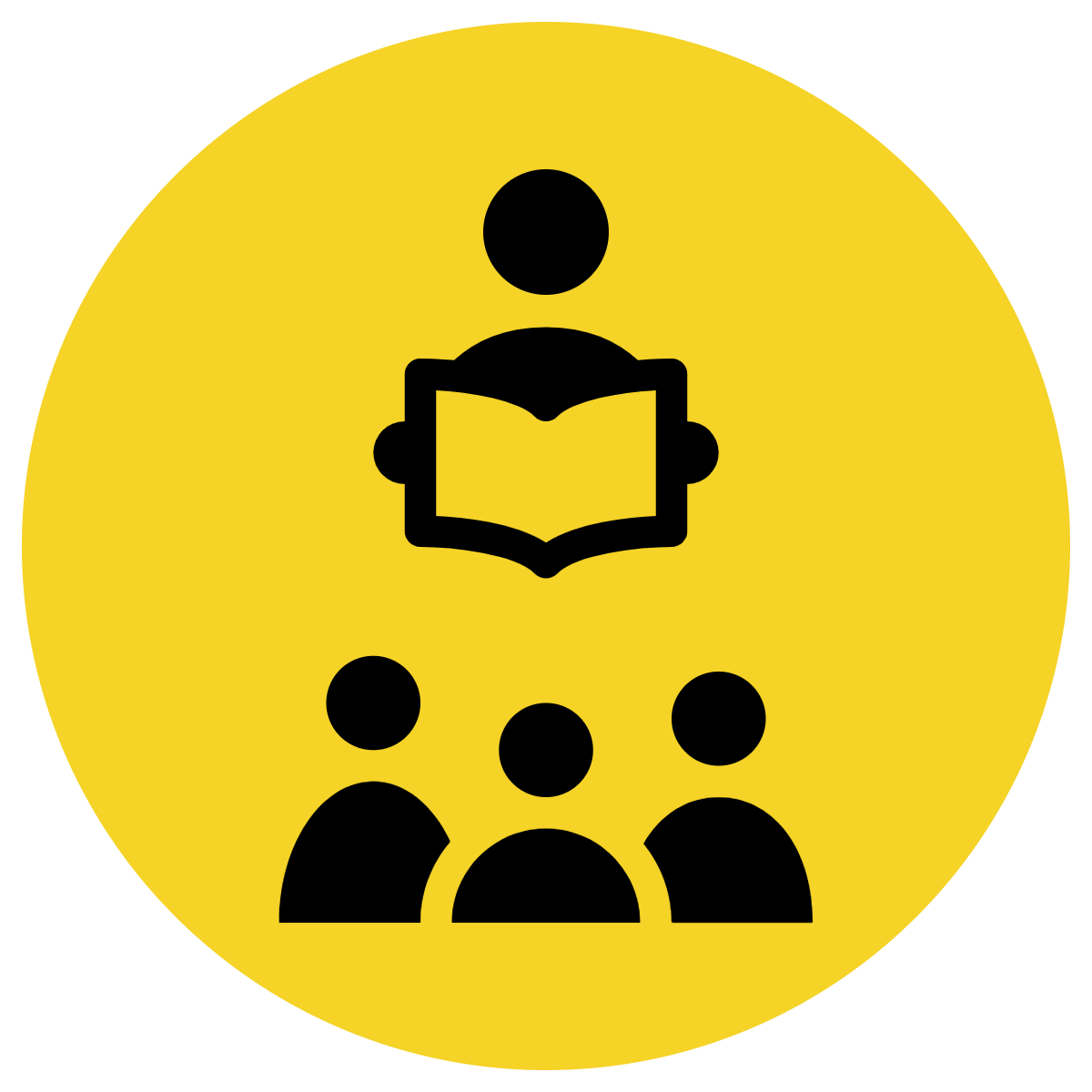 Pair Share
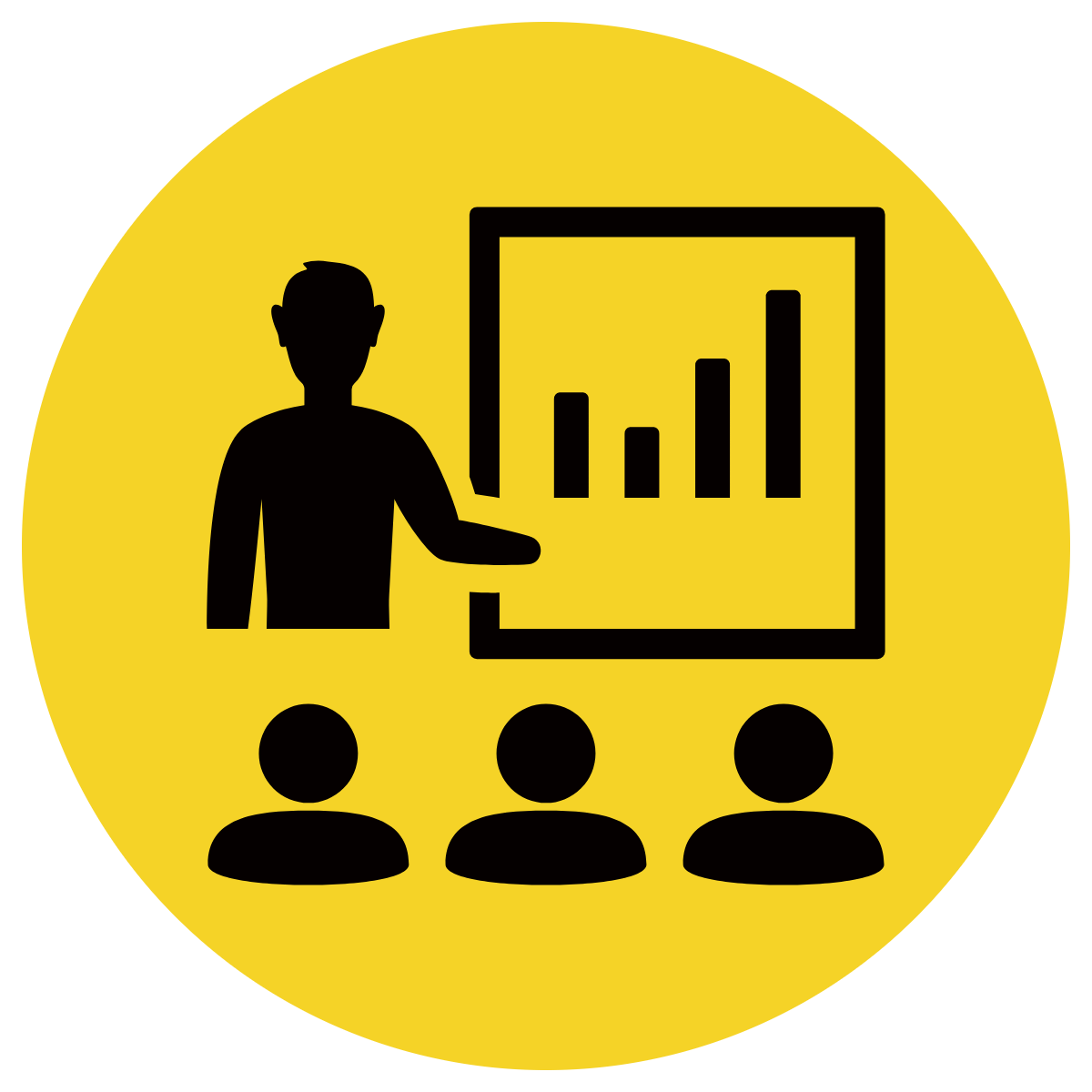 Track with me
Pick a Stick/Answer (non-volunteer)
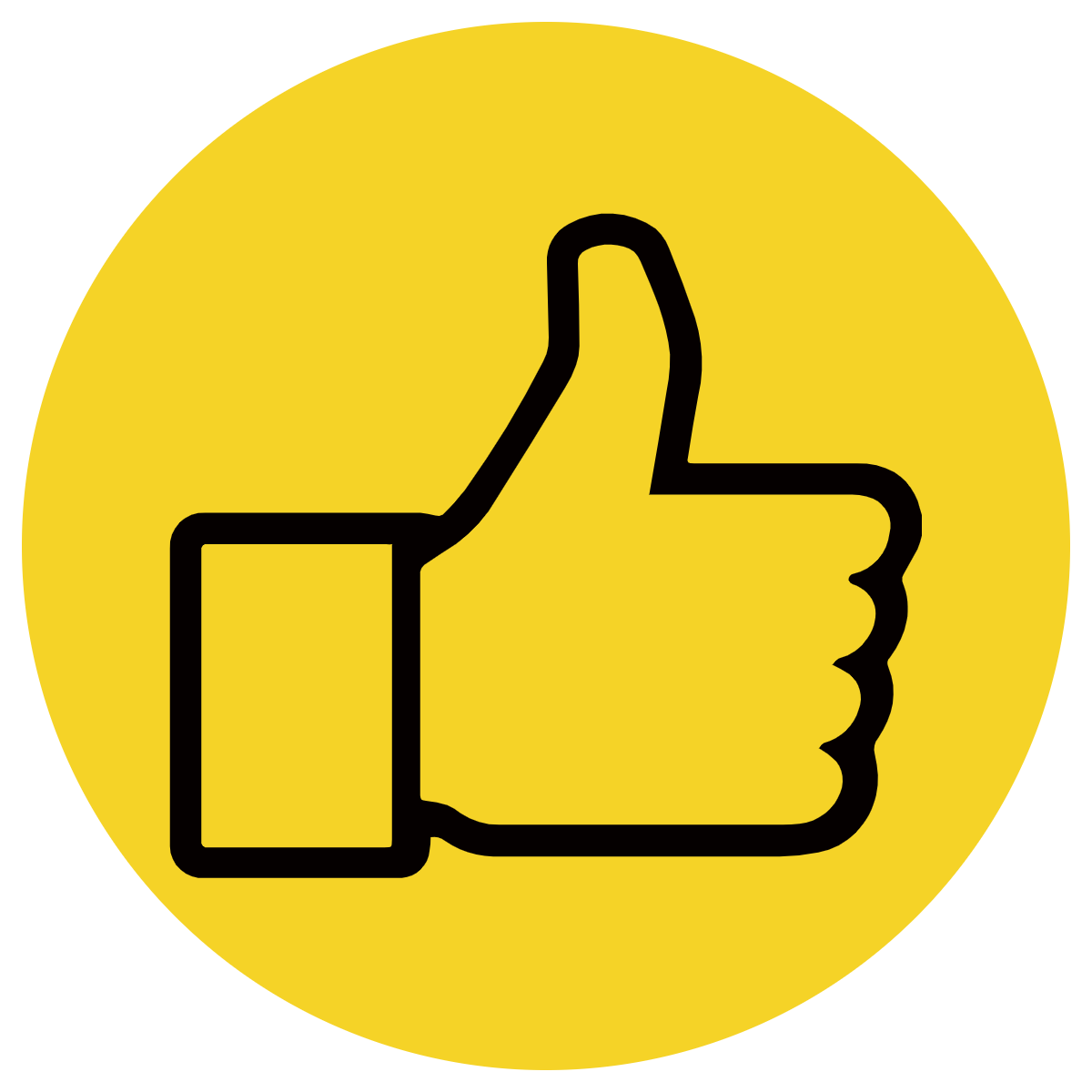 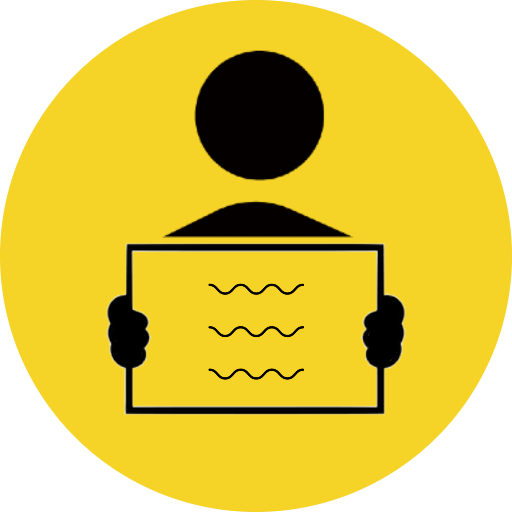 Whiteboards
Vote
Read with me
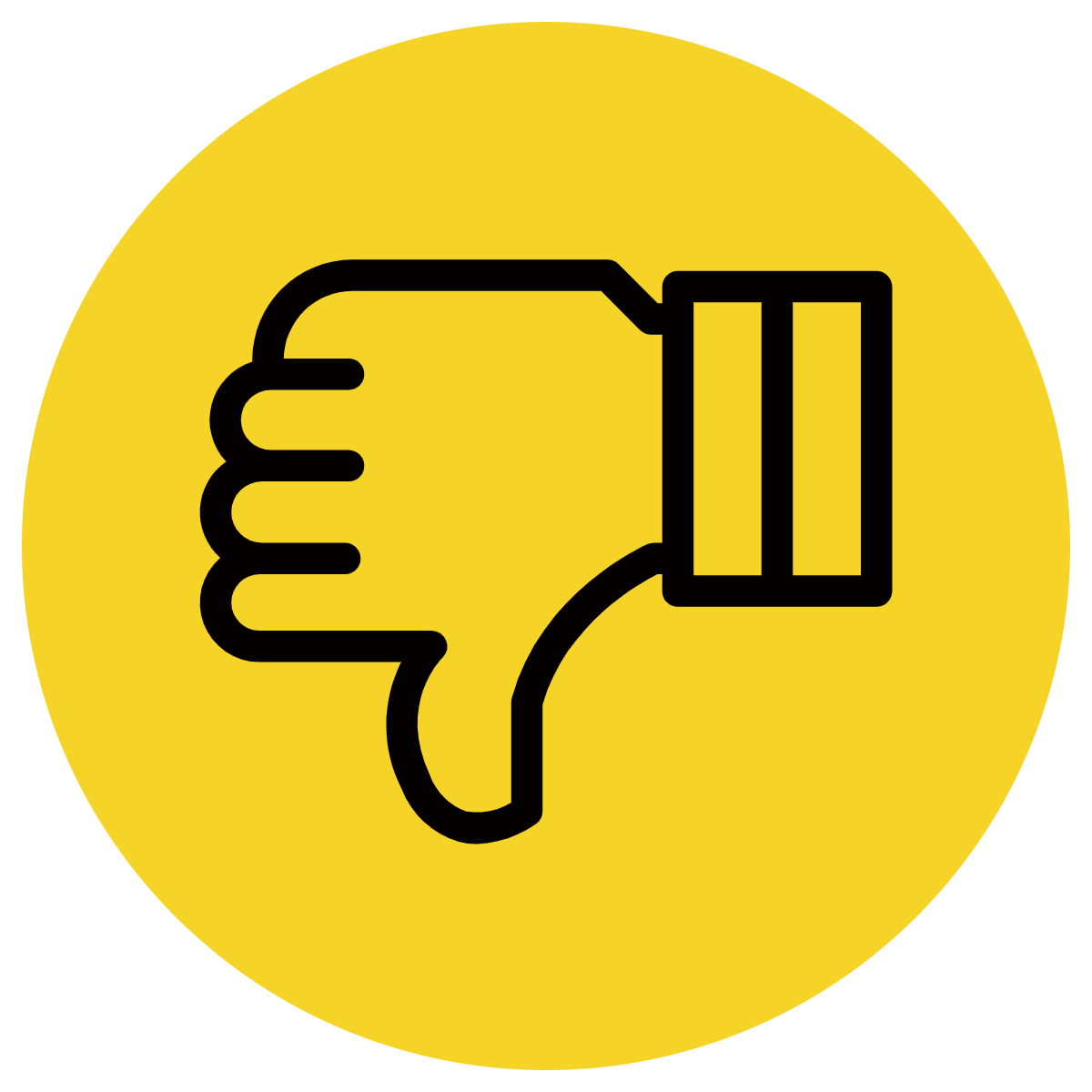 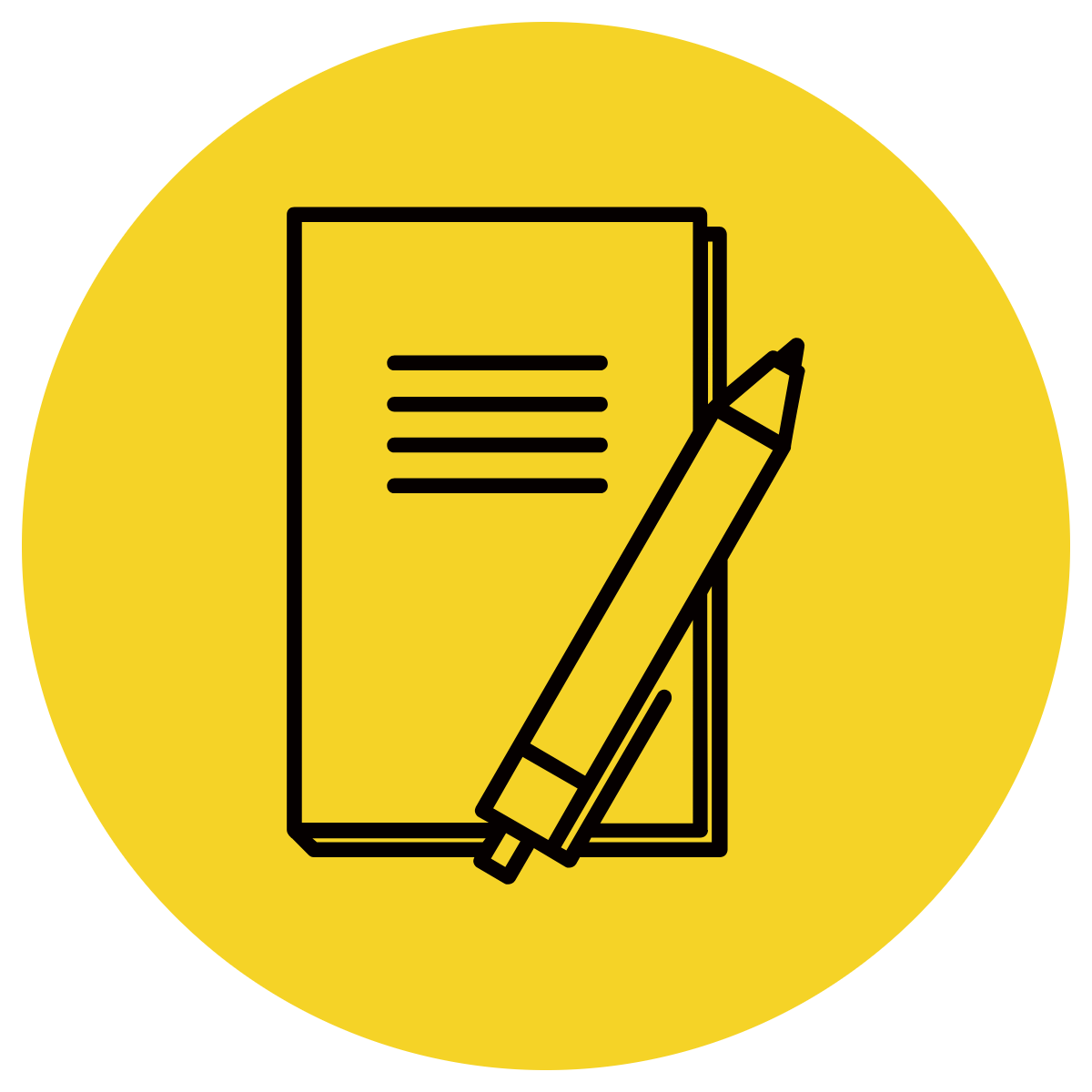 In Your Workbook
Learning Objective
We are learning to:
-Identify the subject and verb within a simple sentence
-Convert fragments to sentences
Concept Development
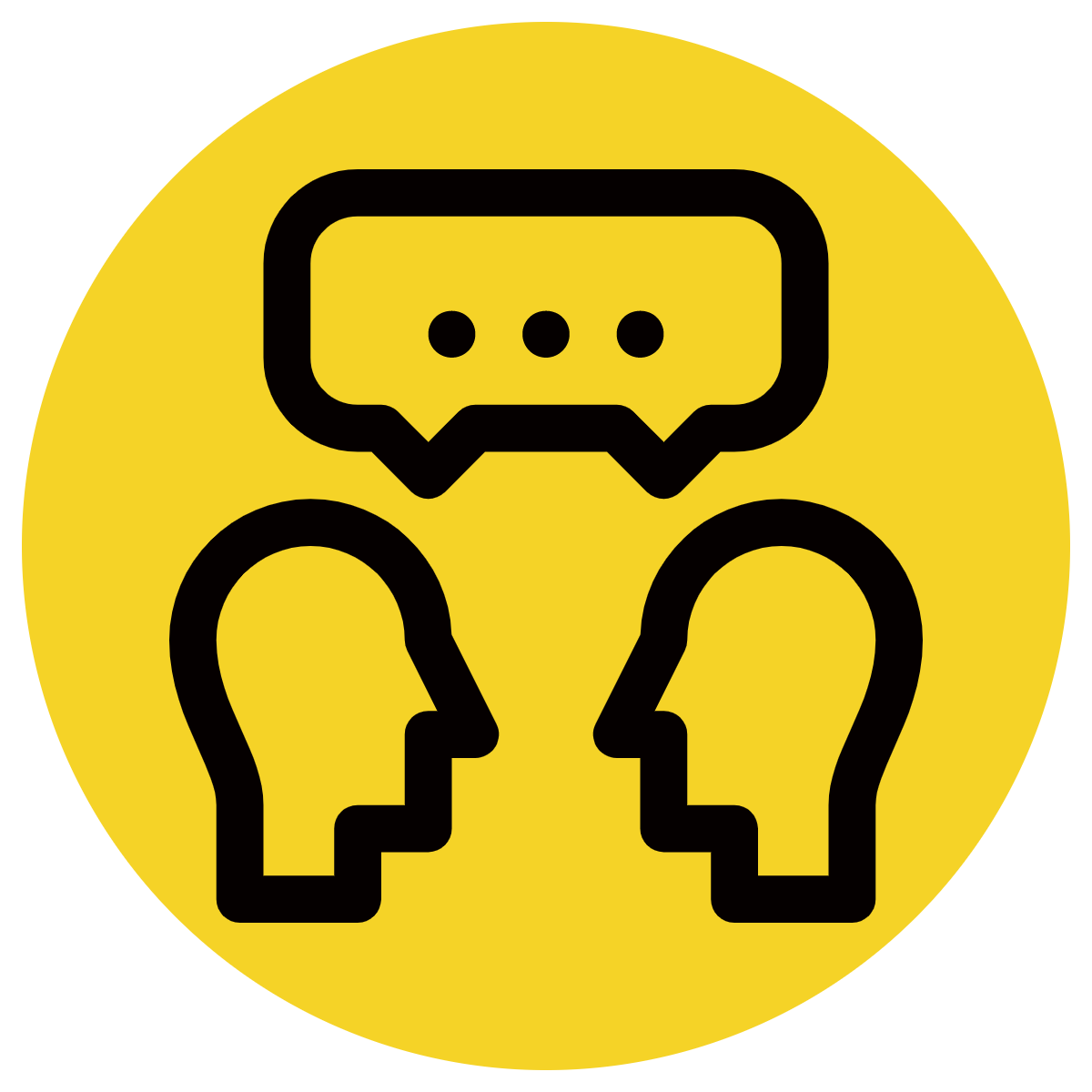 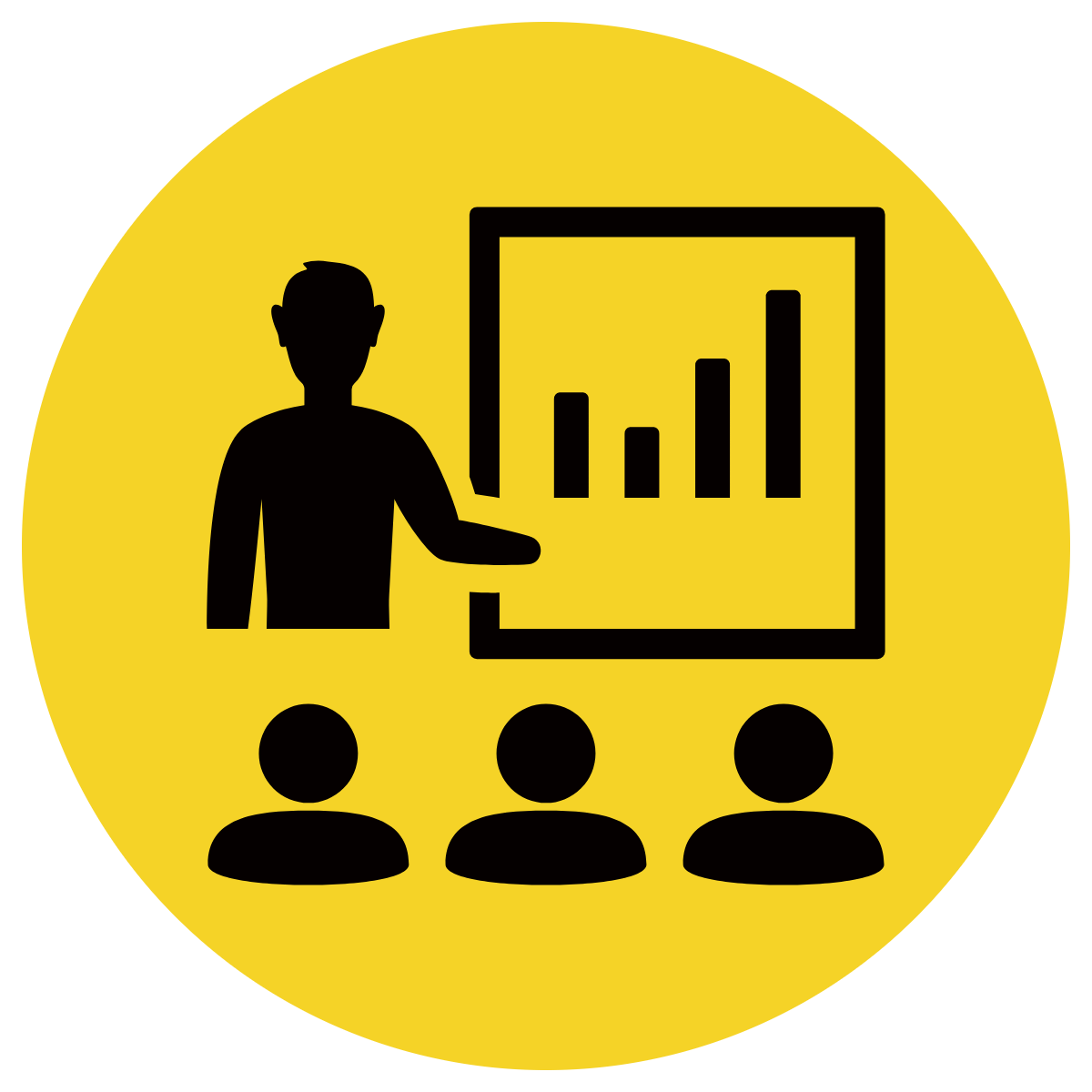 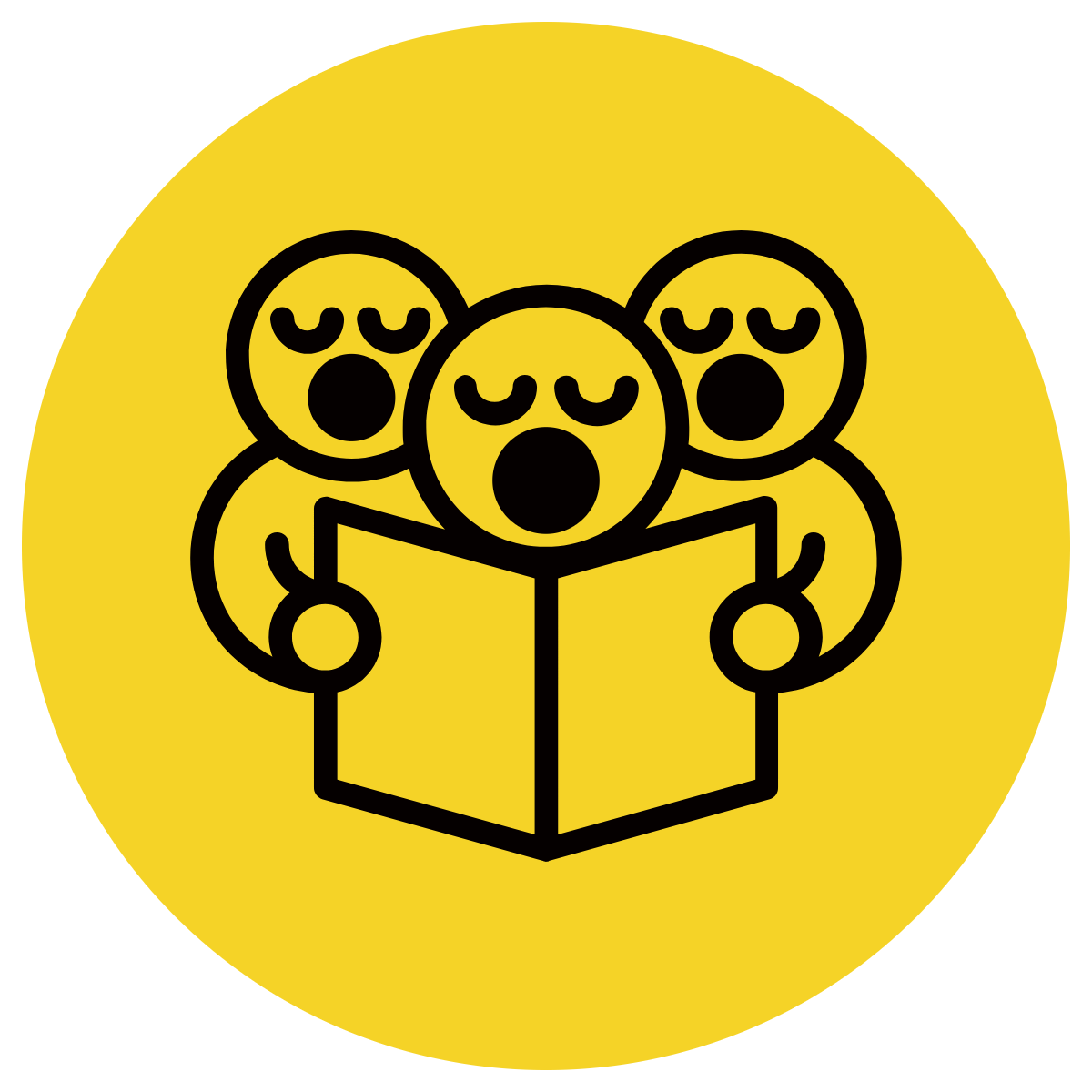 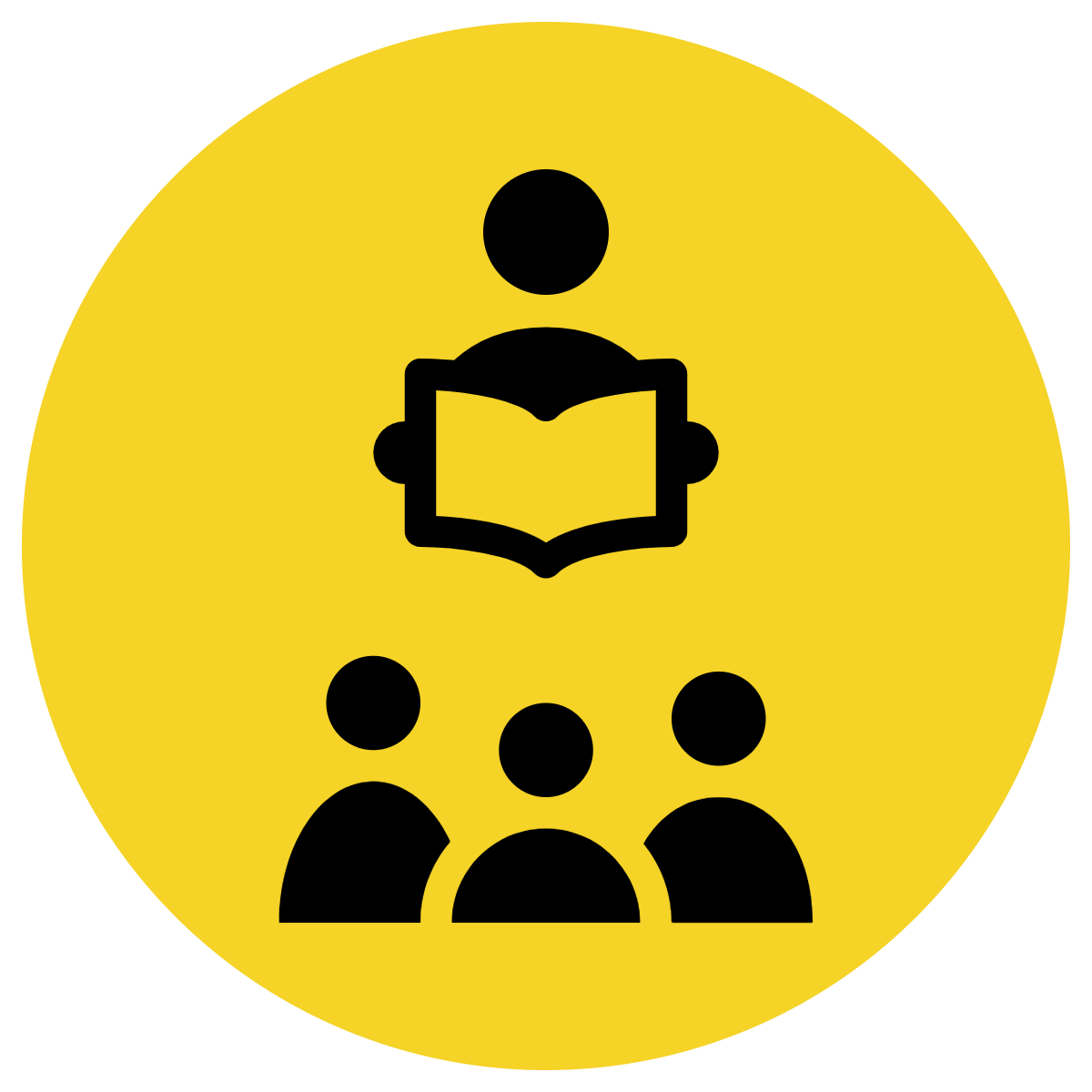 A sentence is a group of words that makes sense by itself.
It has a subject (what/who the sentence is about) and a verb (what the subject does, is or has).
It starts with a capital and ends with a punctuation mark.
Does it…

	make sense? 

	have a subject?

	have a verb?

	begin with a capital letter?

	end with a full stop, exclamation 	mark or question mark?
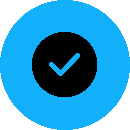 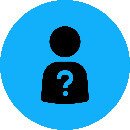 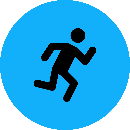 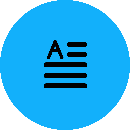 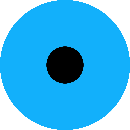 Concept Development
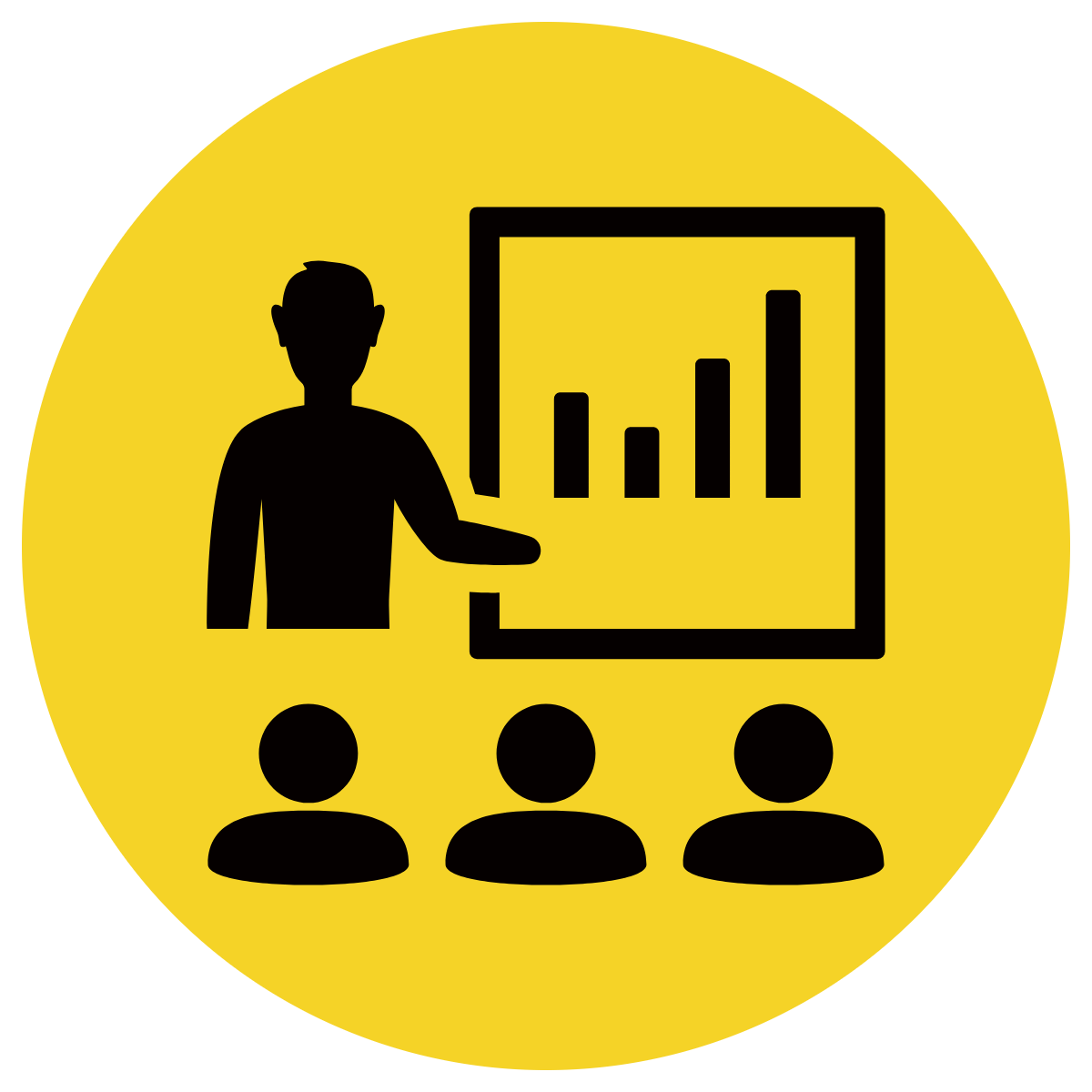 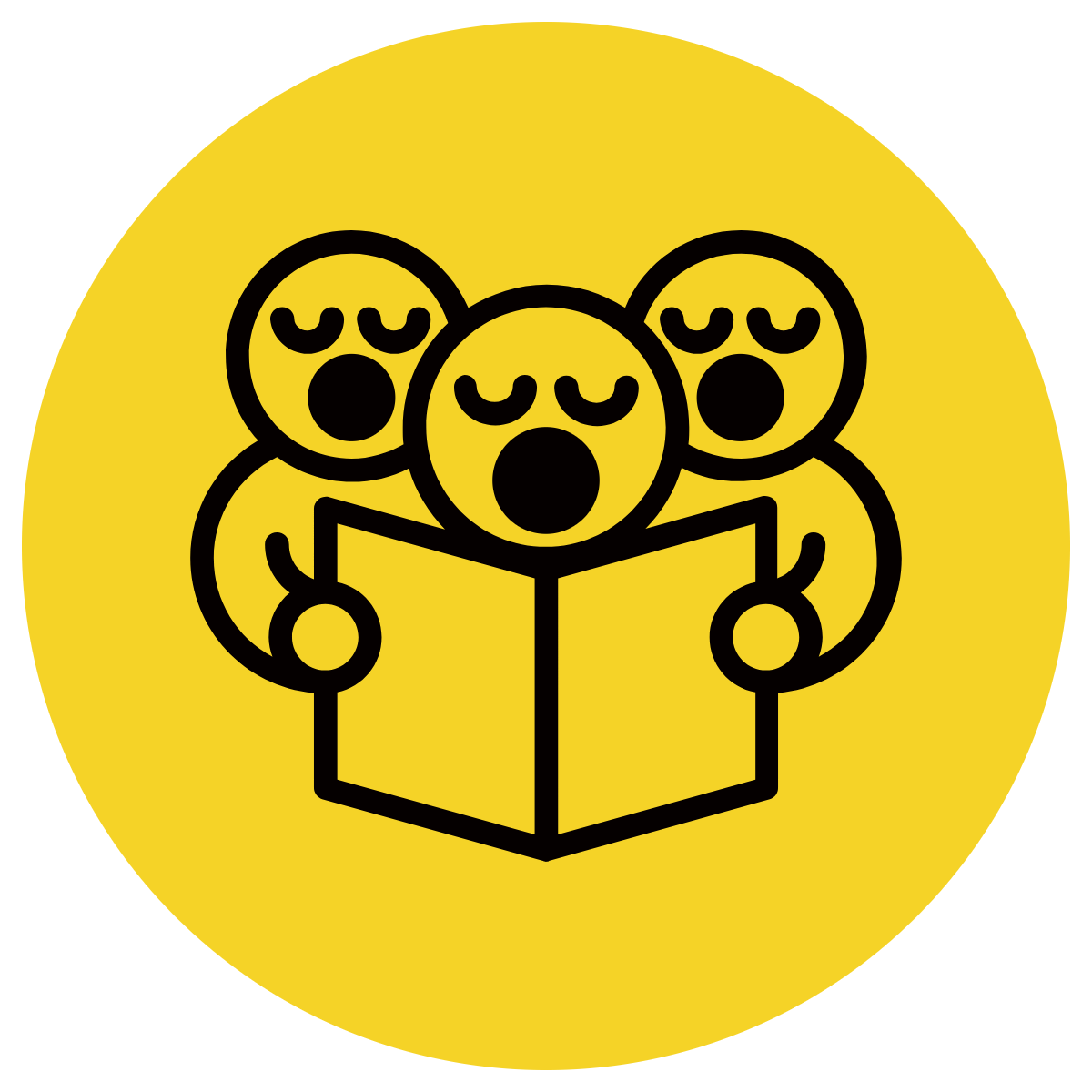 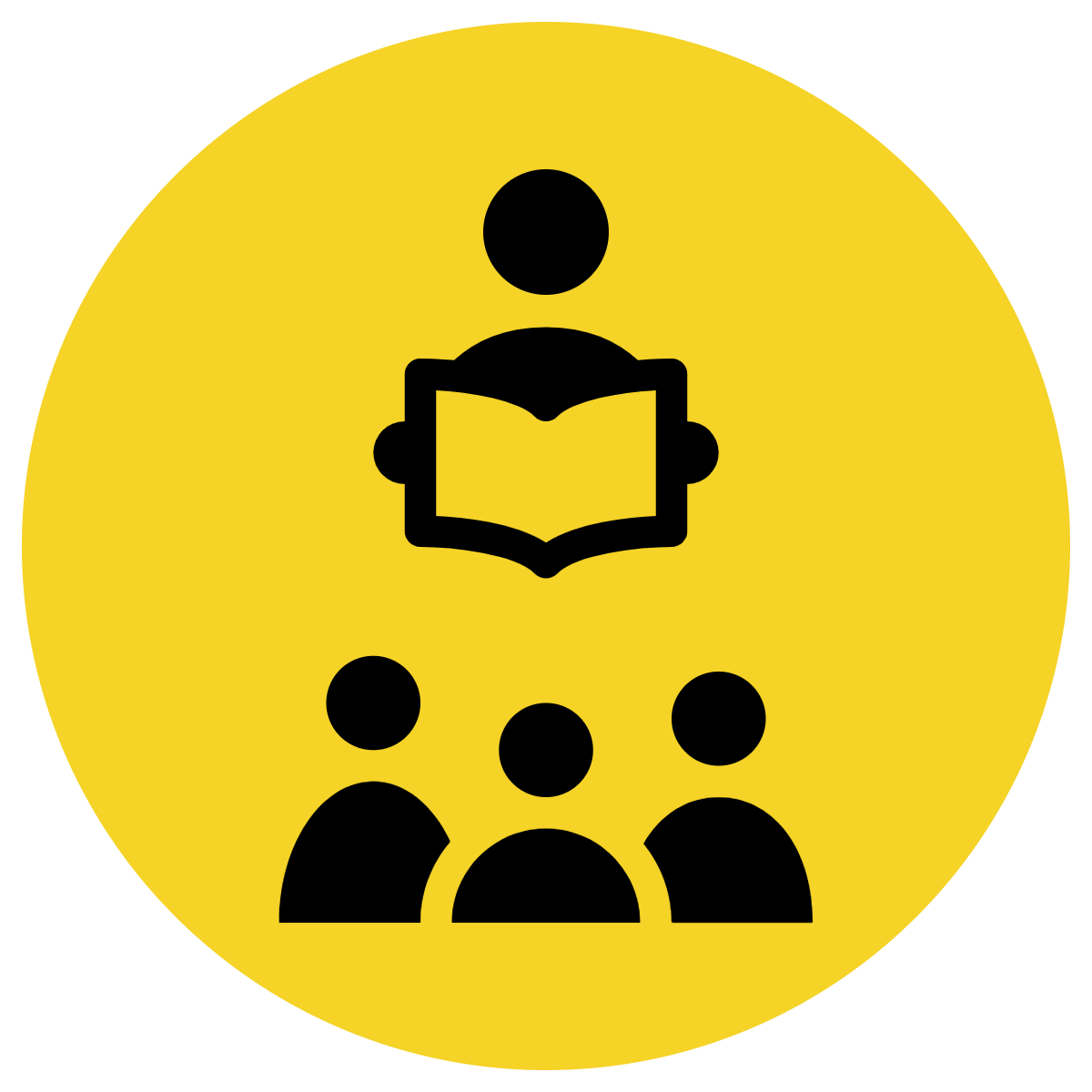 A sentence must contain at least one clause.
A clause must contain a subject and a verb.
Subject:
Tells WHO or WHAT the sentence is about.

Predicate:
Tells what the subject DOES or IS and contains the verb.
Concept Development
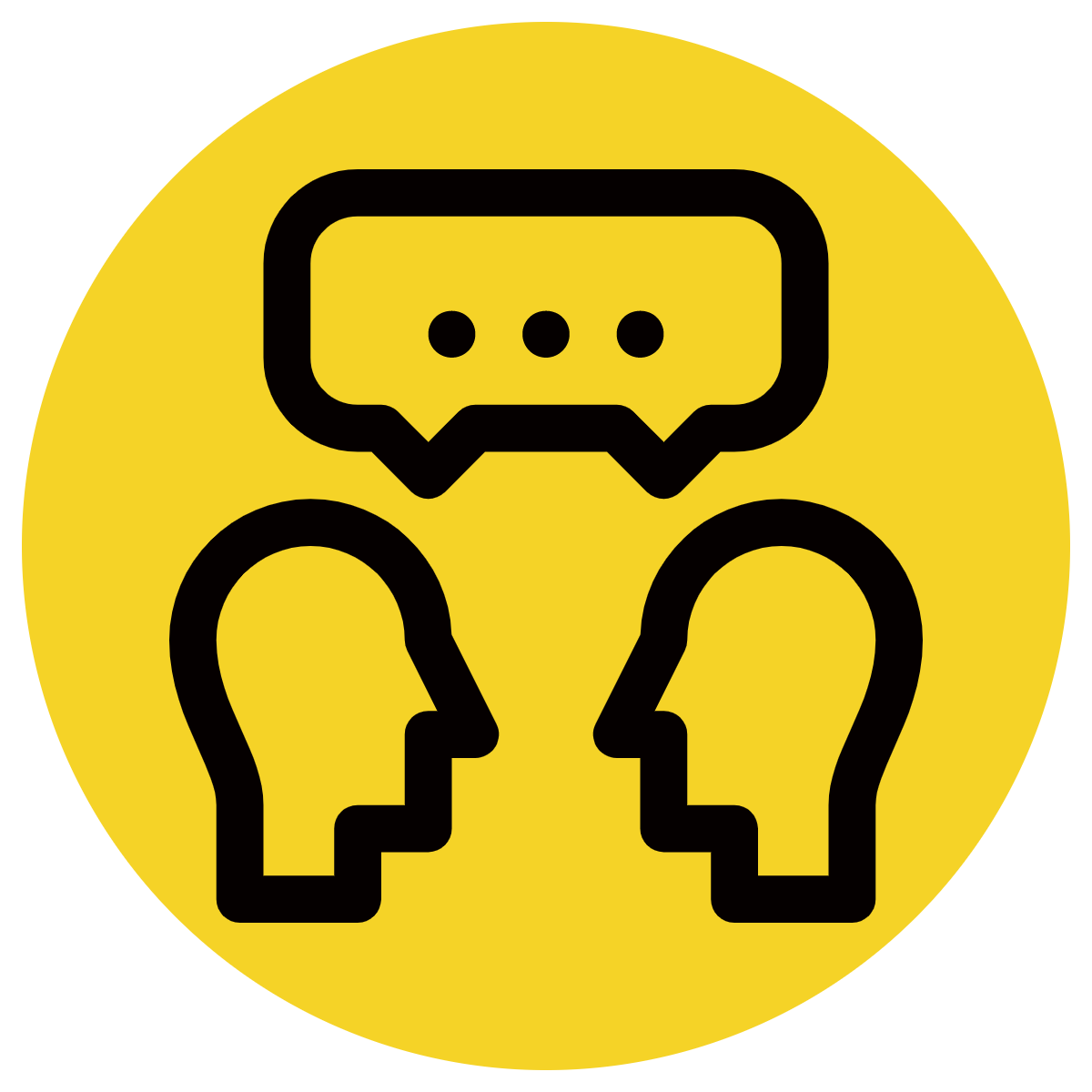 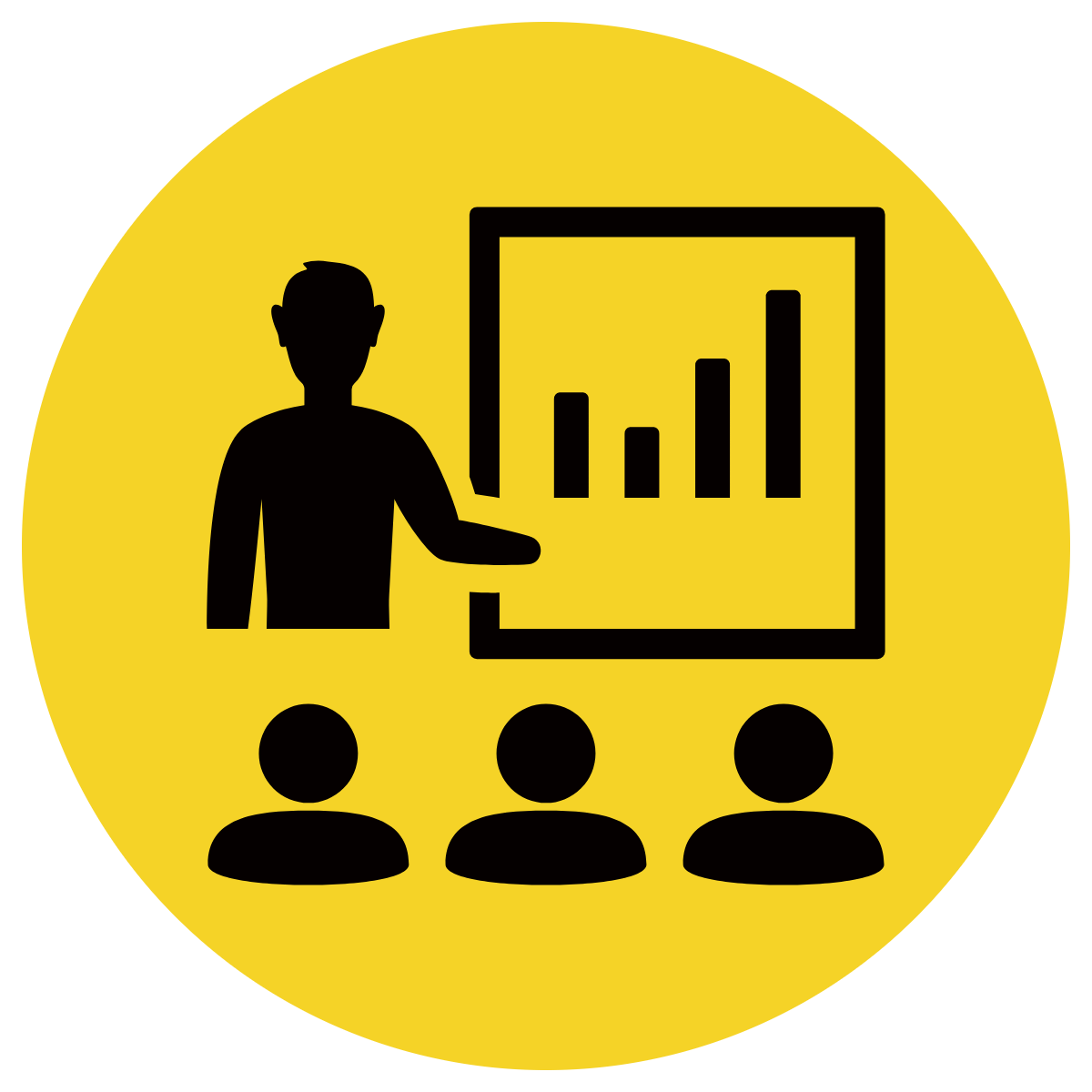 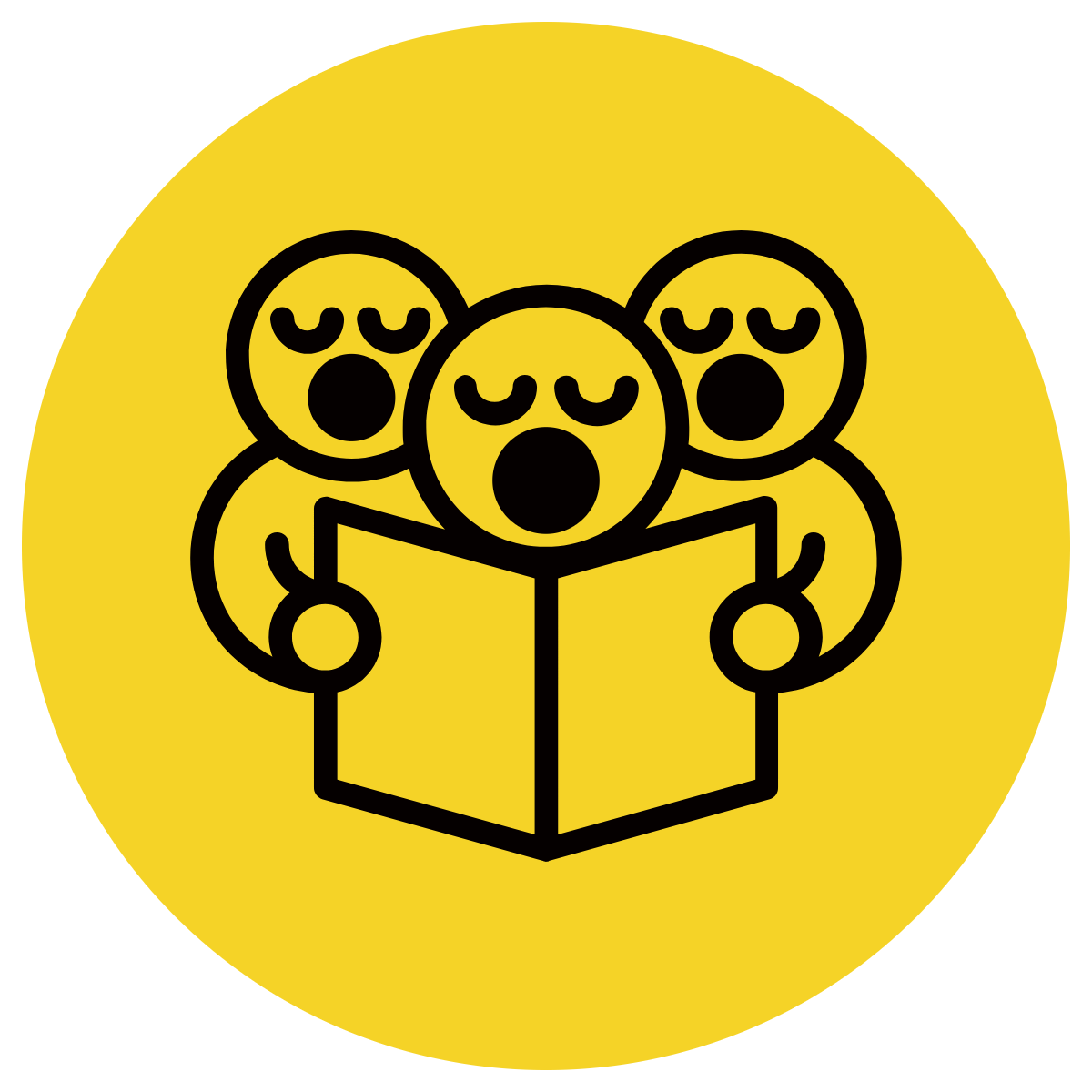 A sentence must contain at least one clause.
A clause must contain a subject and a verb.
CFU:
What is the subject?
What is the predicate?
What is the main verb?
Subject:
Tells WHO or WHAT the sentence is about.

Predicate:
Tells what the subject DOES or IS and contains the verb.
The little mouse ran quickly past the cat.

The lazy boy snored loudly in his comfy bed.

The tall lady walked briskly to the library.
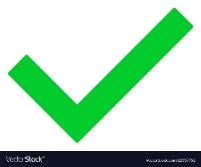 Examples of a complete sentence
P
S
P
S
S: Subject

P: Predicate
P
S
Concept Development
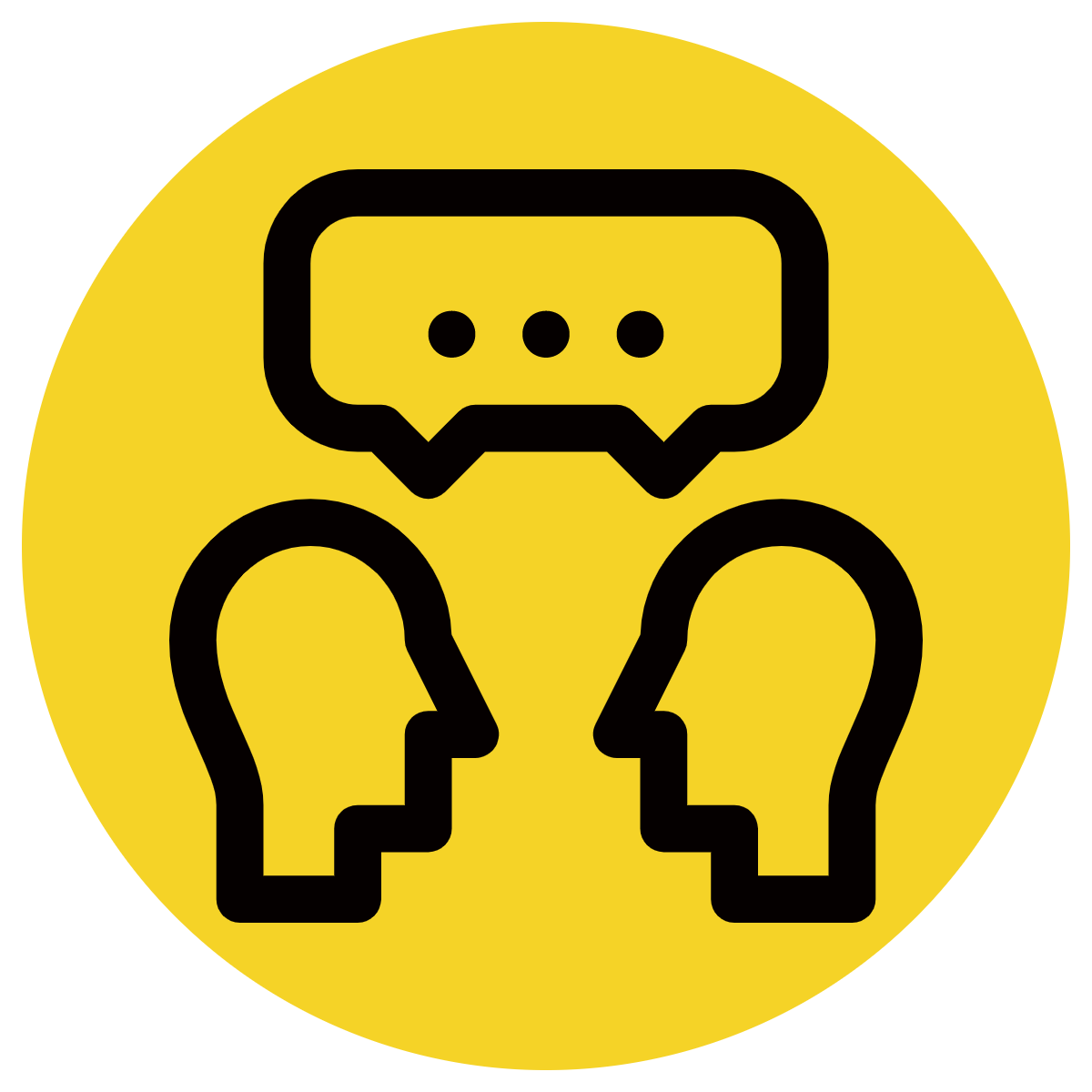 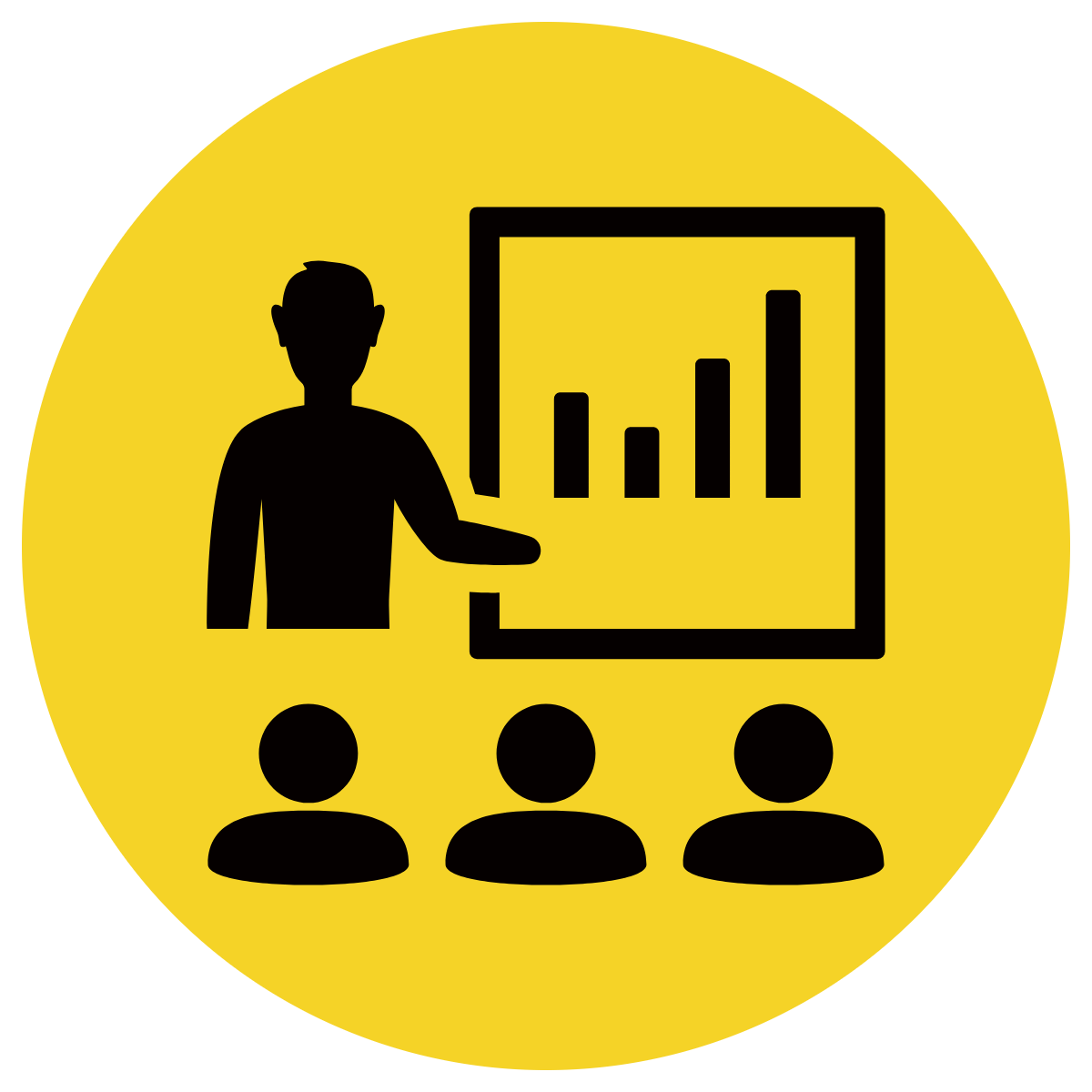 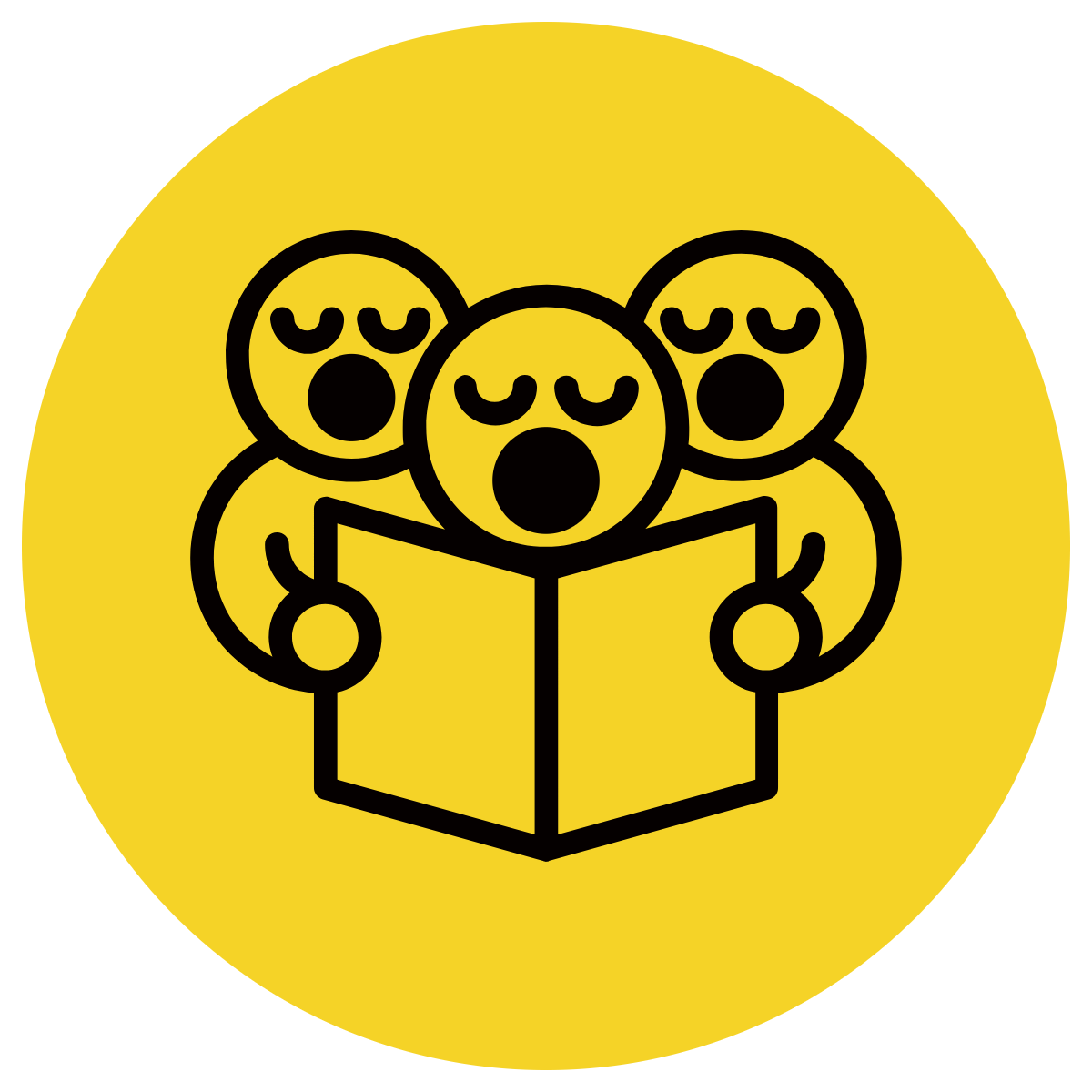 A sentence must contain at least one clause.
A clause must contain a subject and a predicate.
CFU:
What is missing in each of these fragments?
Non-examples of a sentence. 
These are fragments.
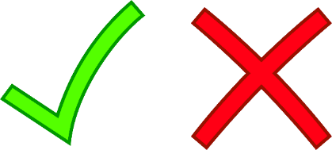 The happy girl. 

Ran quickly past the cat.

Over the roof. 

The tall lady.
Missing the verb
Missing the subject
Missing the subject and verb- this is just a phrase.
S: Subject

P: Predicate
Missing the subject
Concept Development
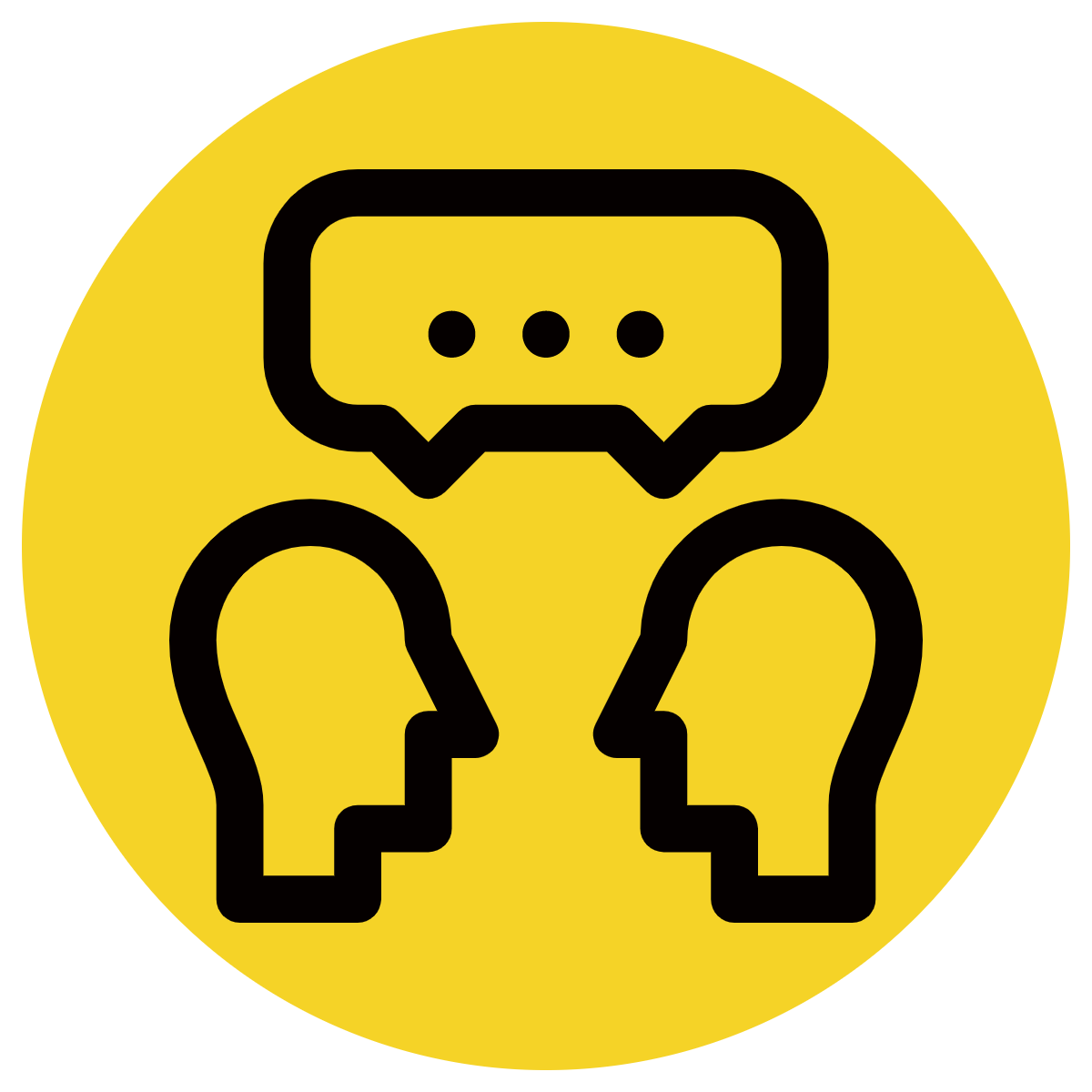 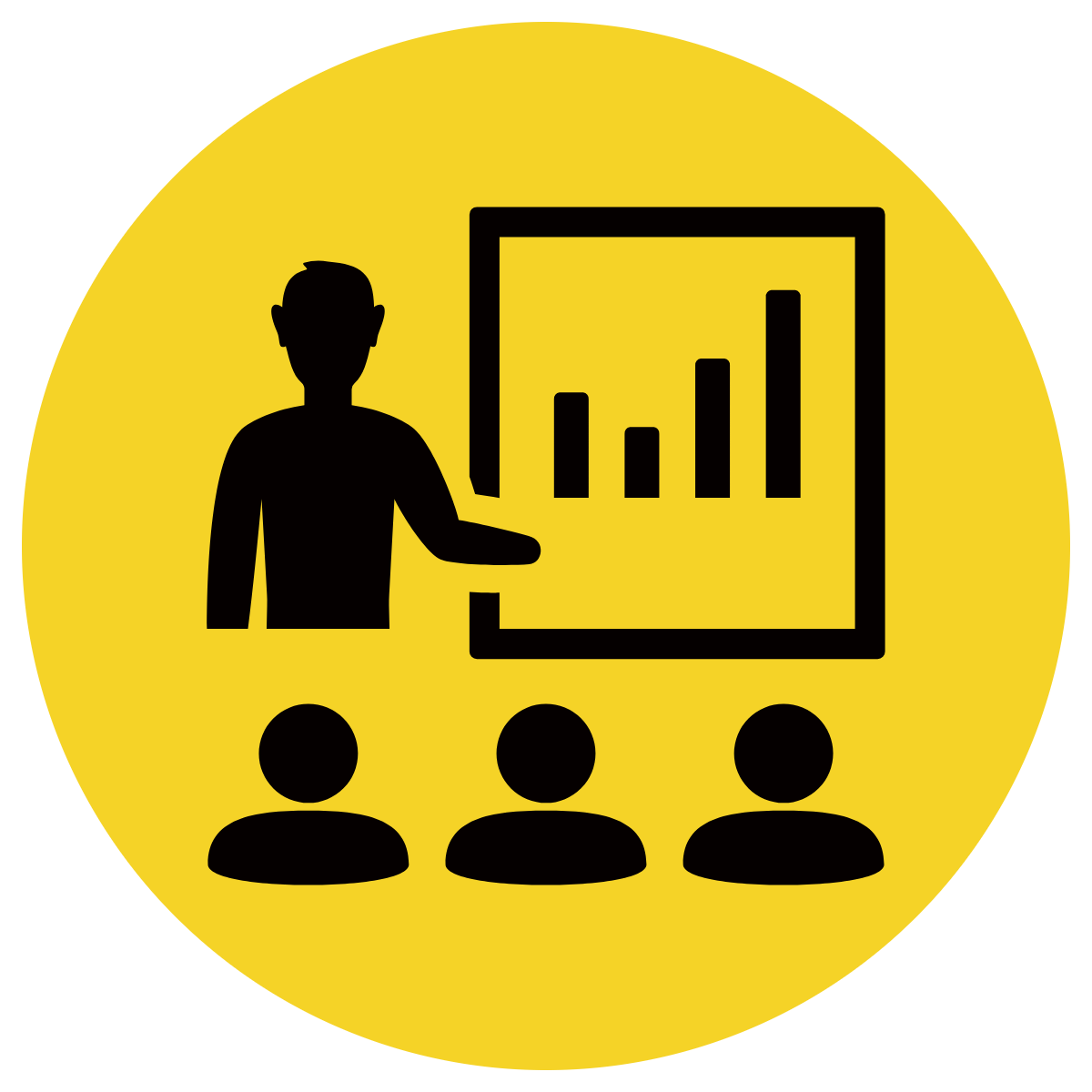 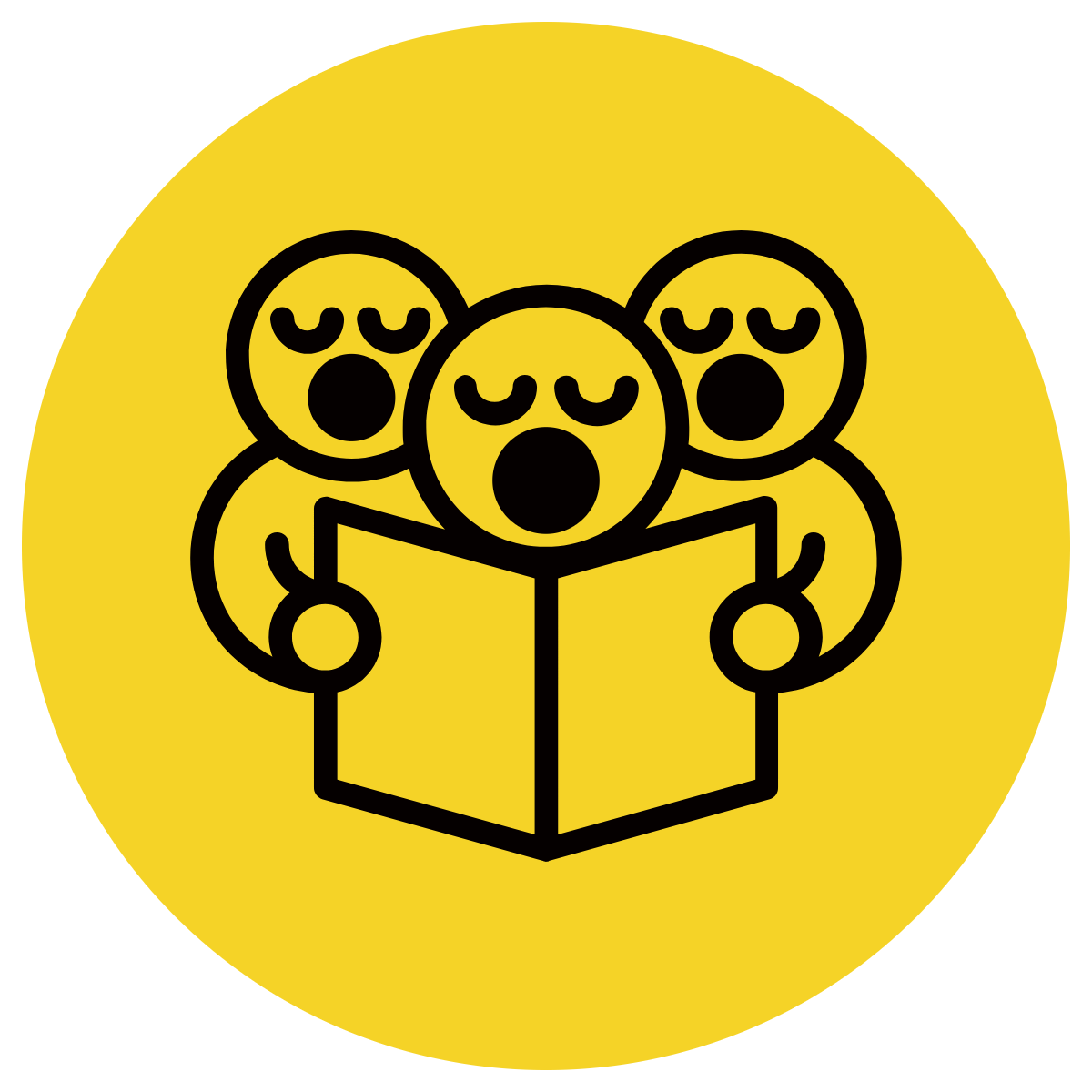 Sentence or fragment? Punctuation has not been included (it gives the game away!)
CFU:
Why is it a complete sentence?
Why is it a fragment? What’s missing?
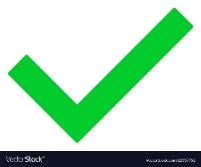 the little puppy played on the mat
The little puppy played on the mat.
walked down the road
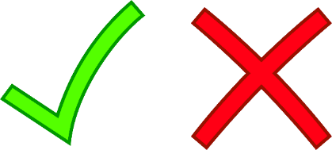 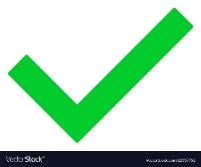 she fell
She fell.
screamed with excitement
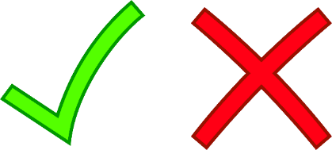 Hinge Point Question
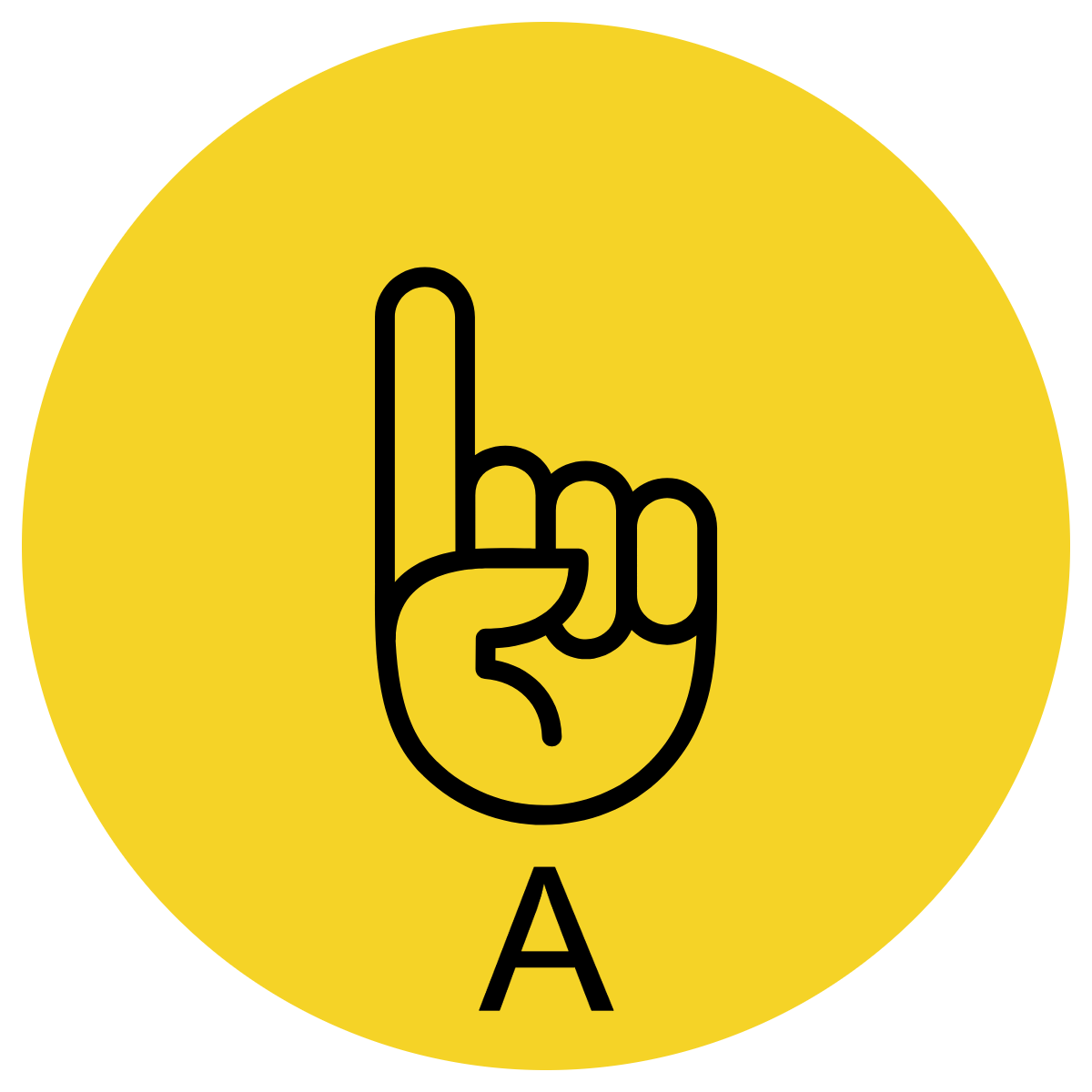 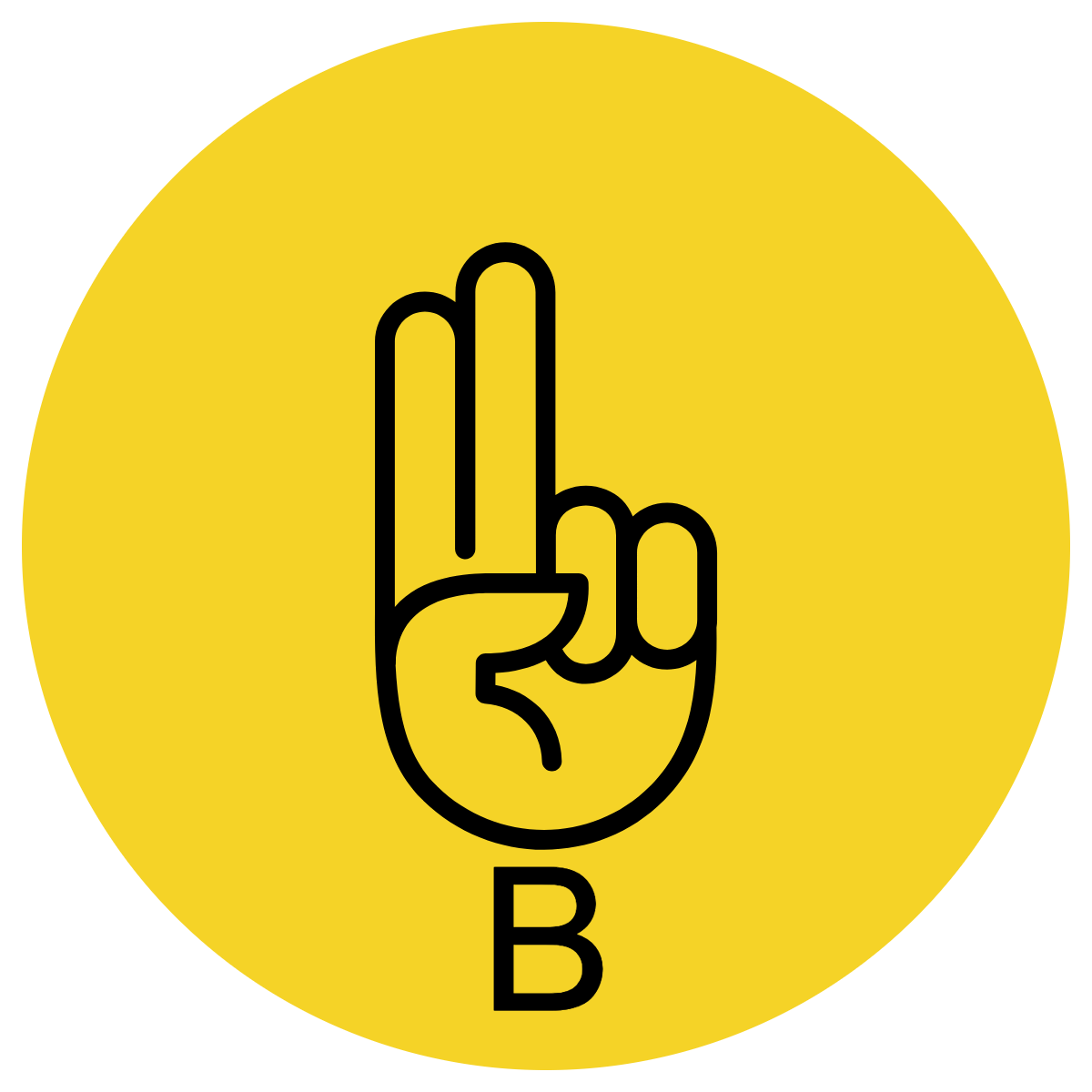 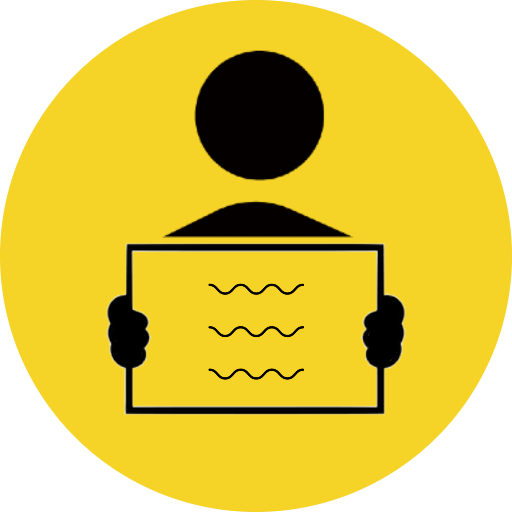 Sentence or fragment? Punctuation has not been included (it gives the game away!)
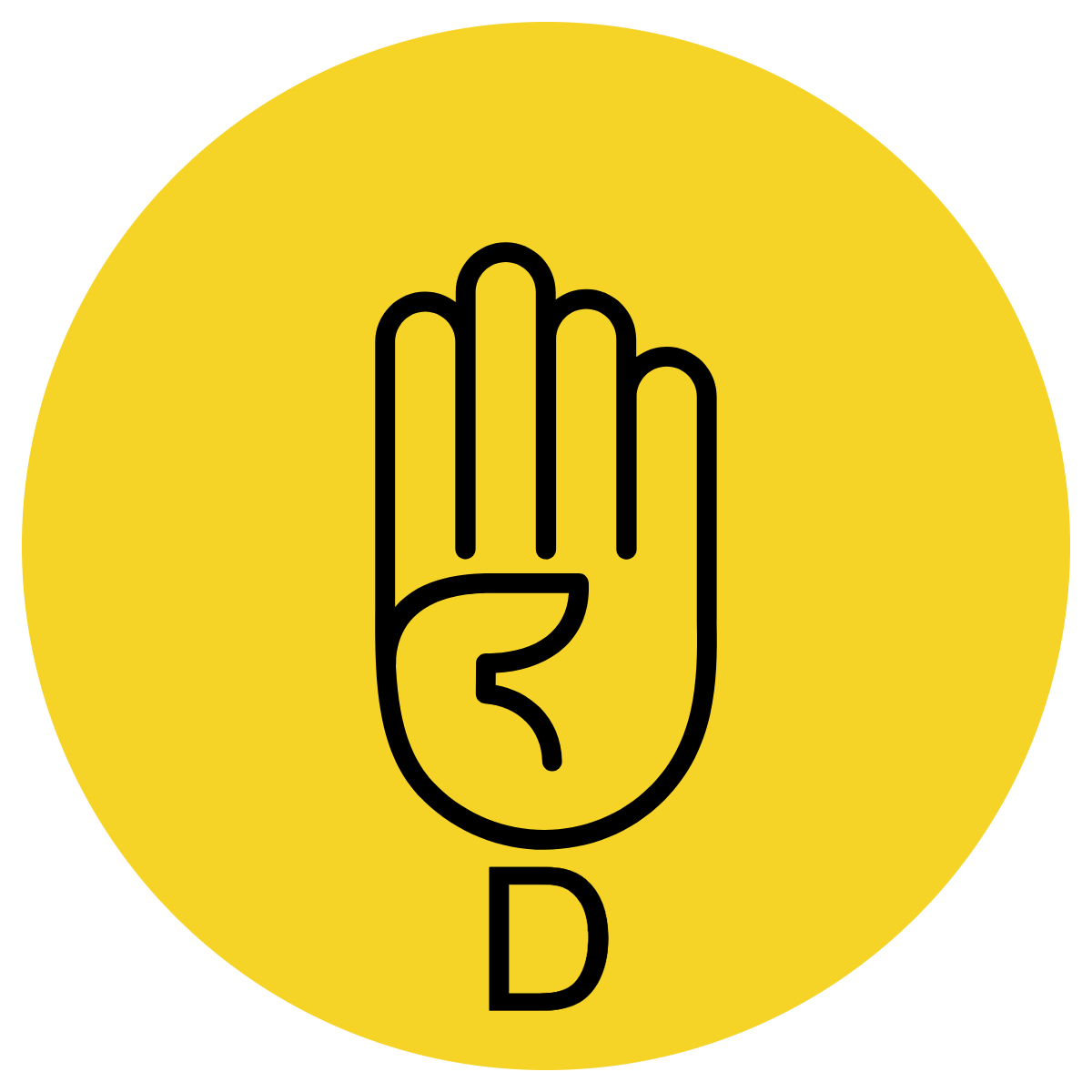 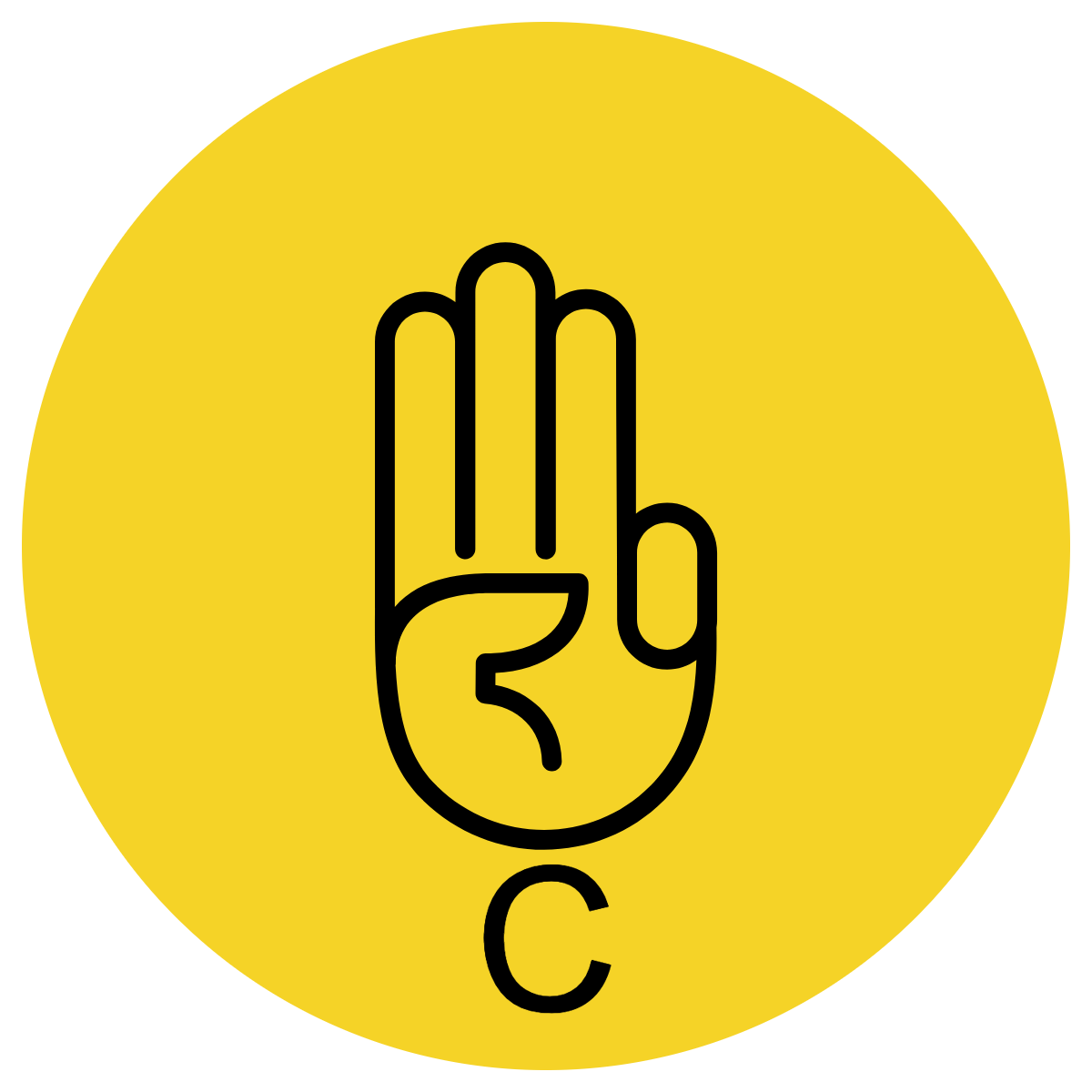 Which ones are complete sentences (punctuation has not been included - it gives the game away!)

the boy ran
my dearest friend 
the spider jumped
the Tokyo Olympics
went between the tall trees
S
F
S
F
F
a & c
Concept Development:
Re-explanation
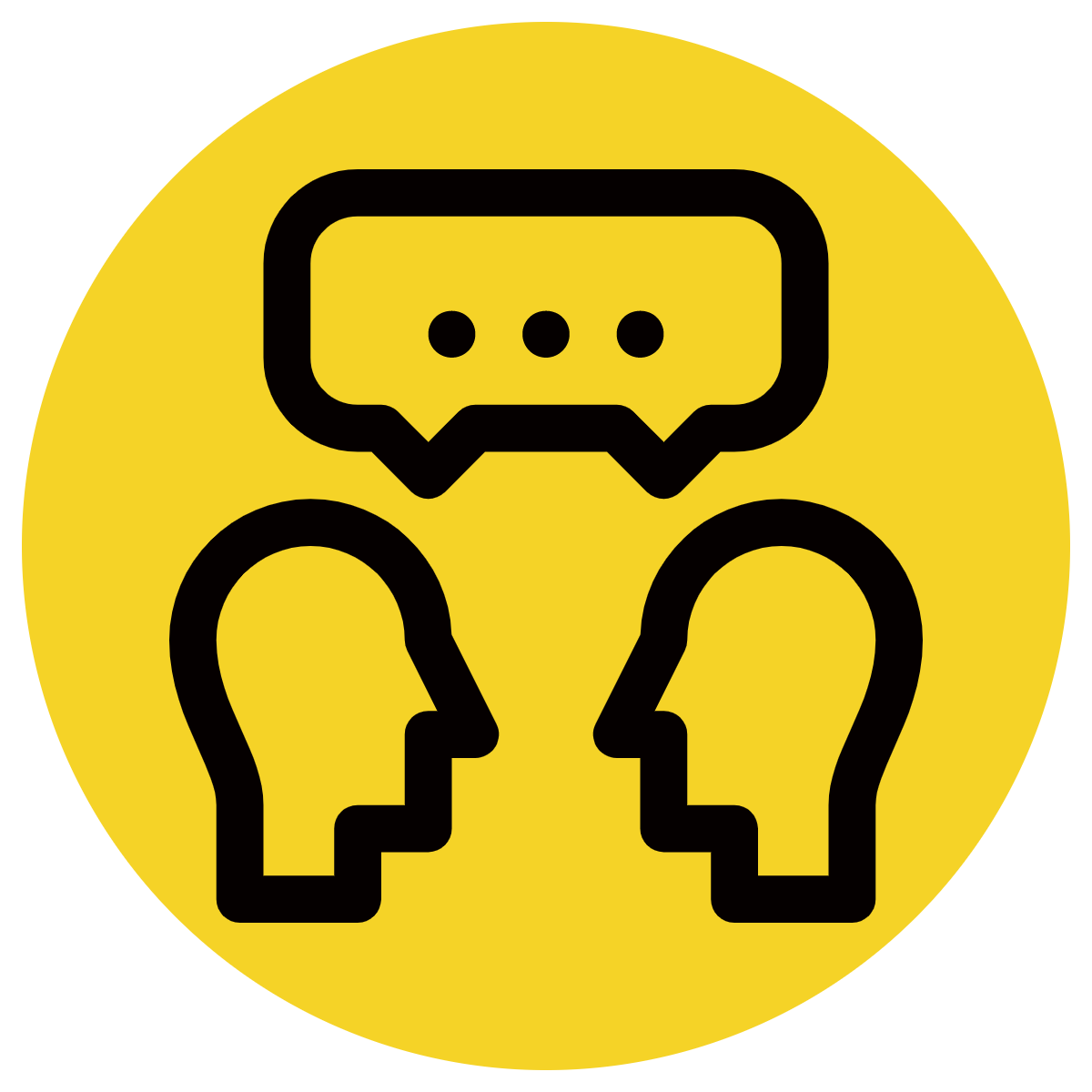 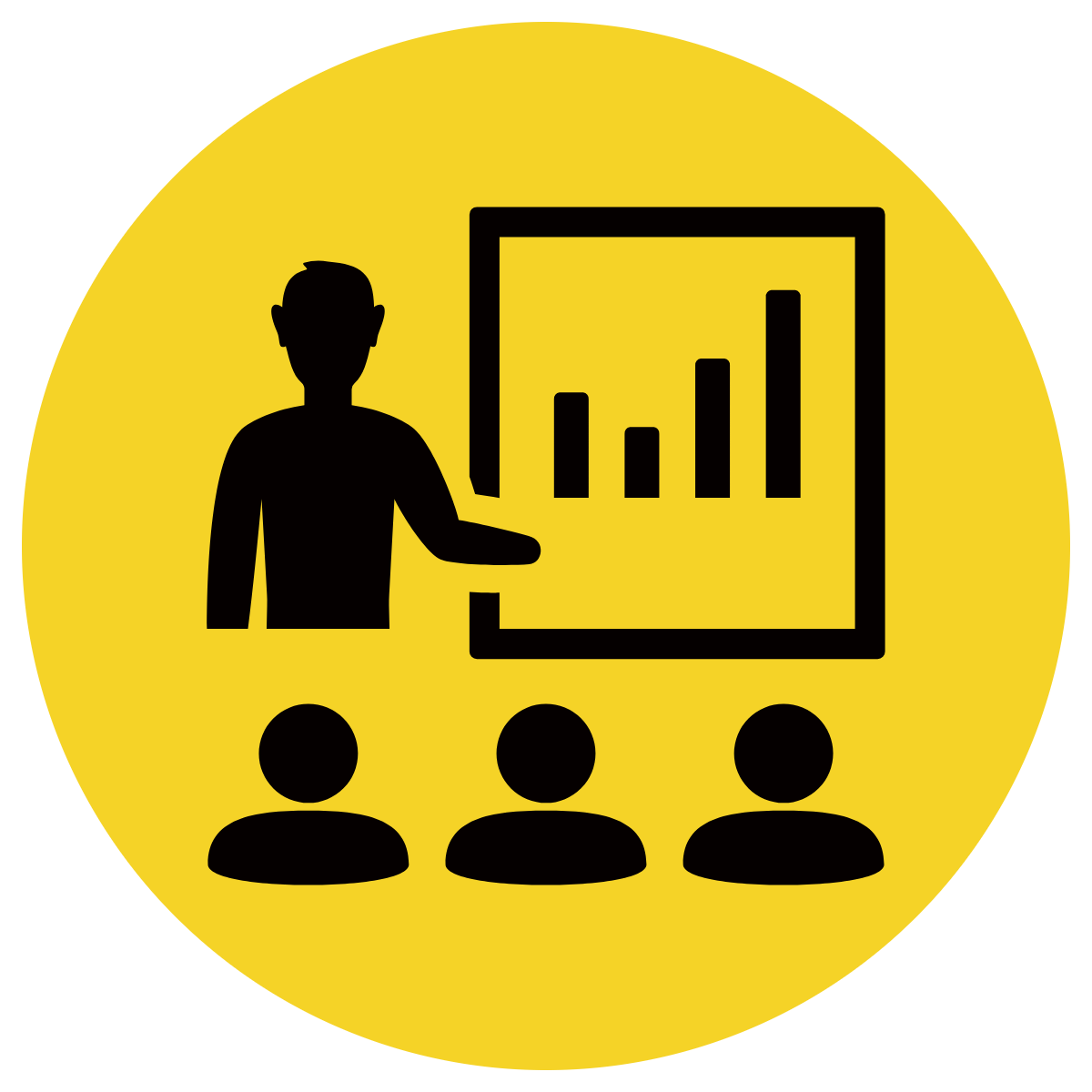 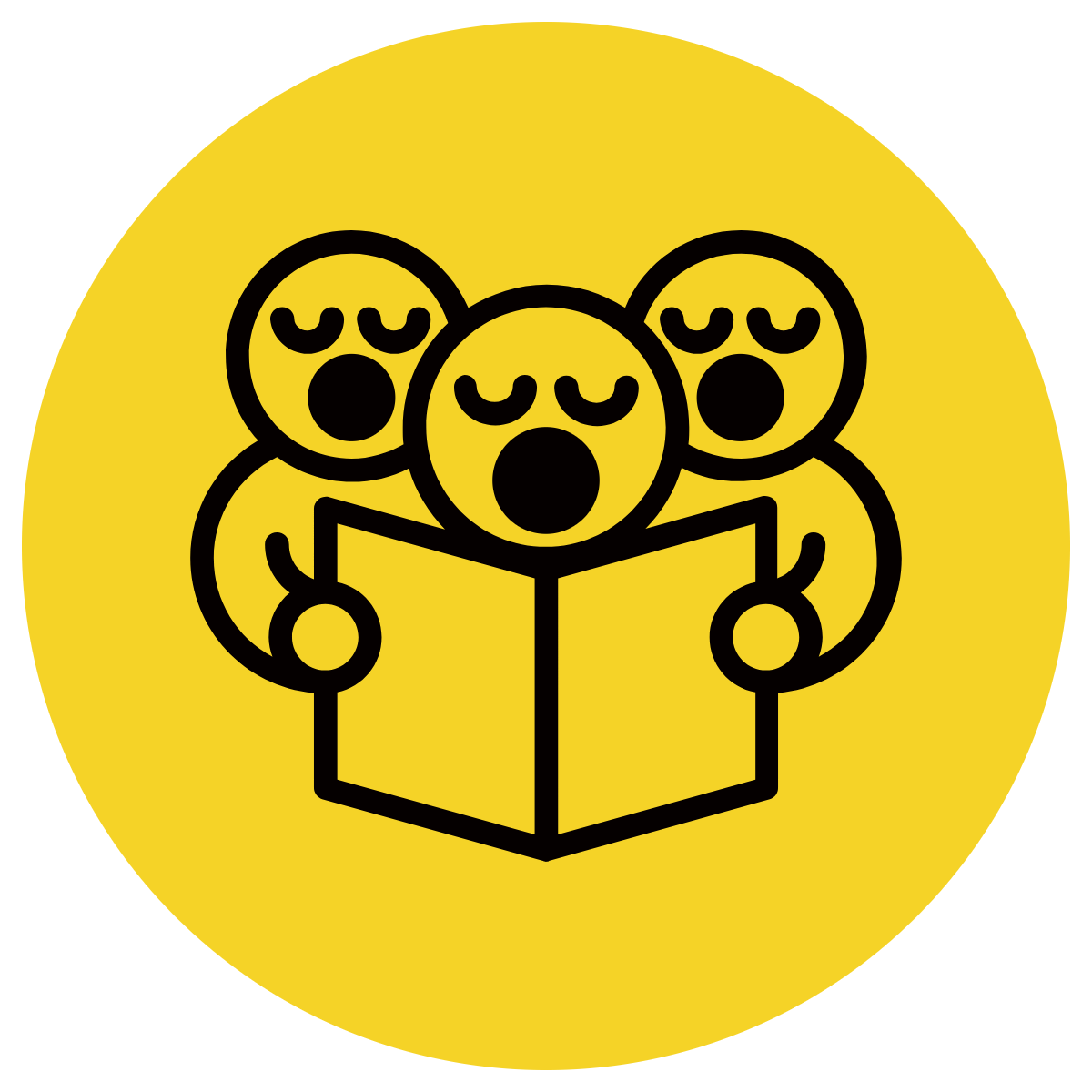 Sentence or fragment? Punctuation has not been included (it gives the game away!)
CFU:
Why is it a complete sentence?
Why is it a fragment? What’s missing?
the door swang open
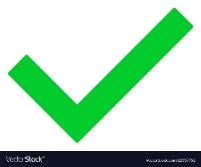 The door swang open.
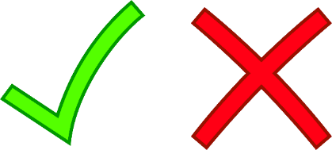 tricked her
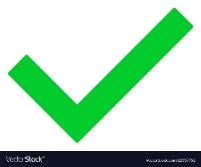 I rode my bike
I rode my bike.
the other day
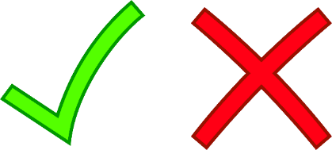 Skill development: I do
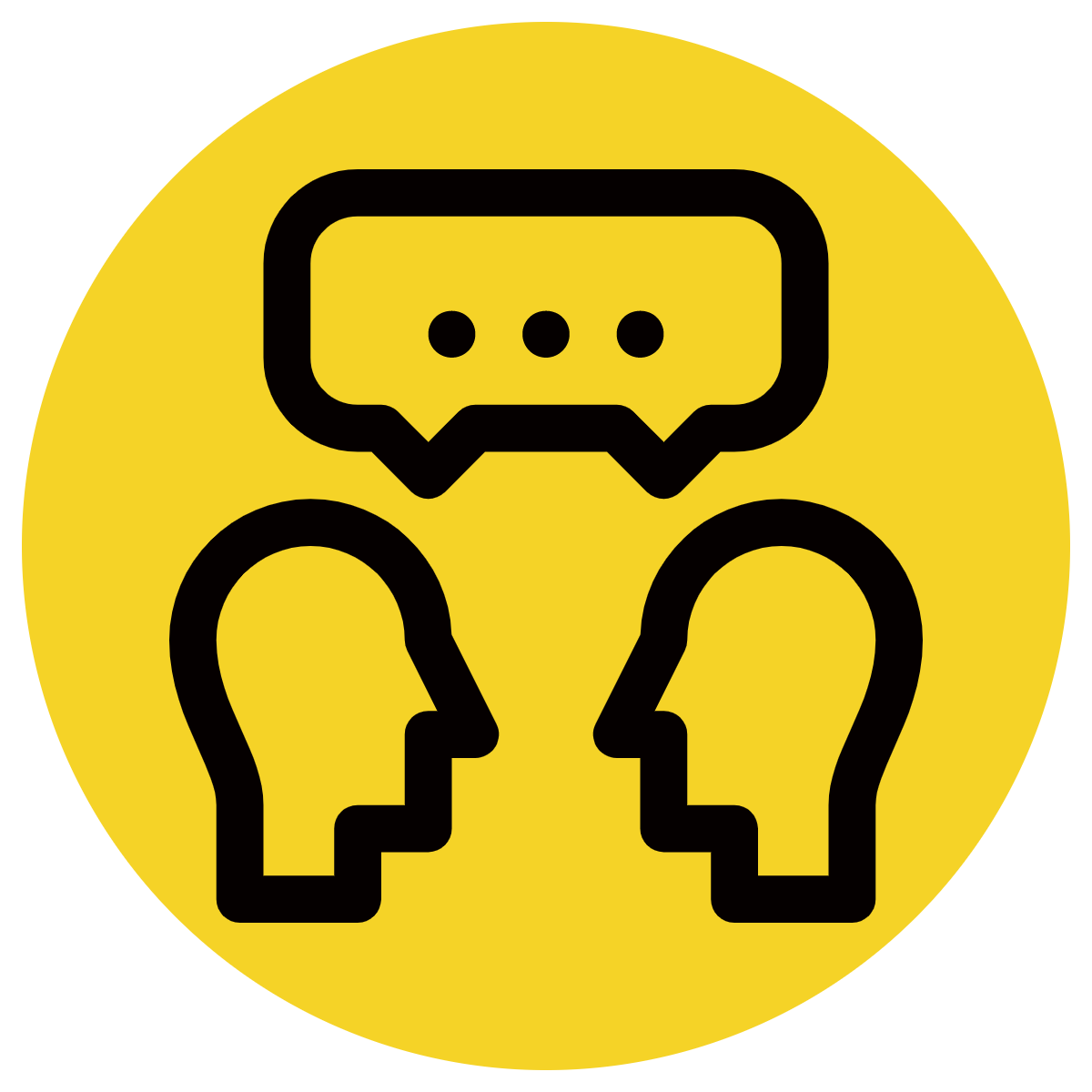 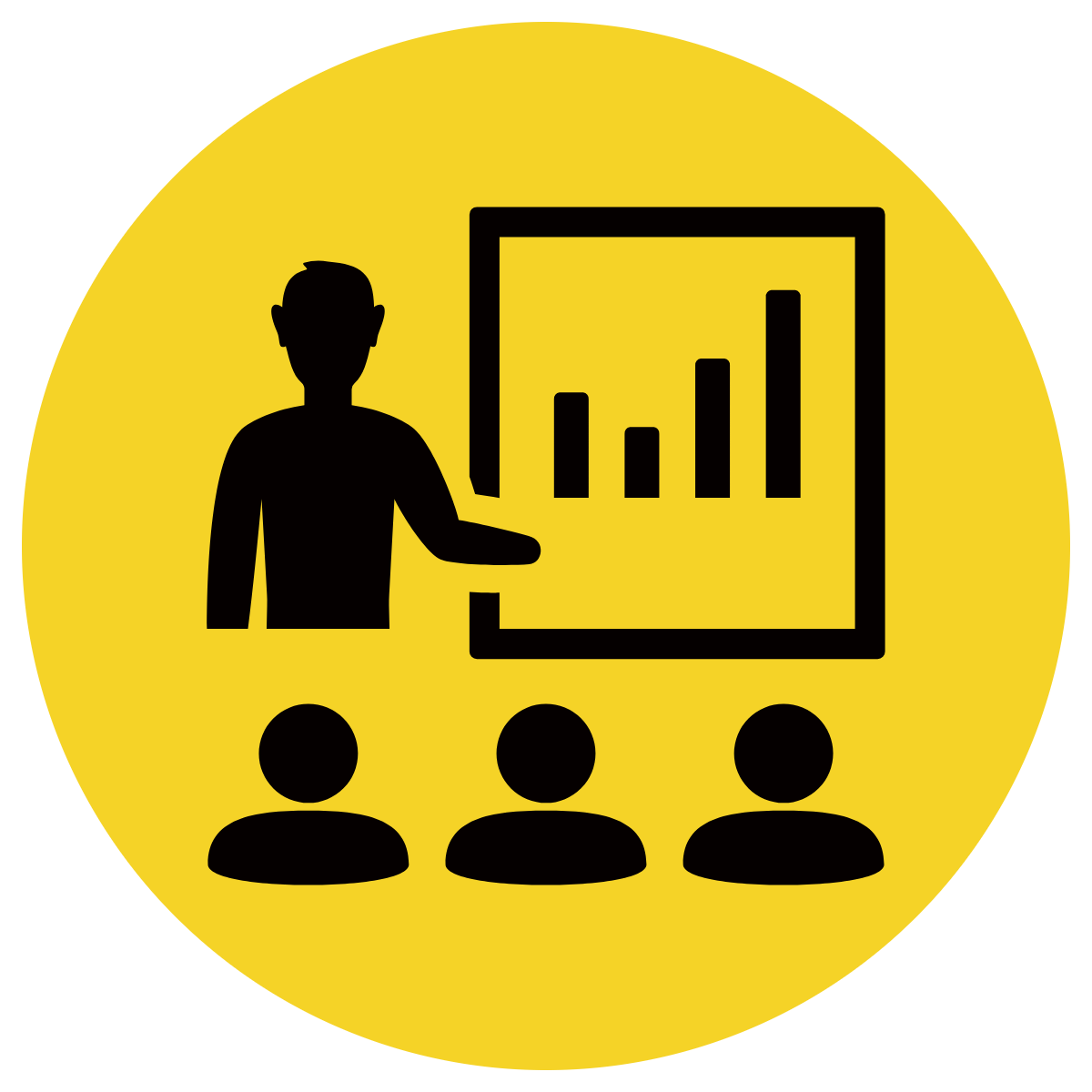 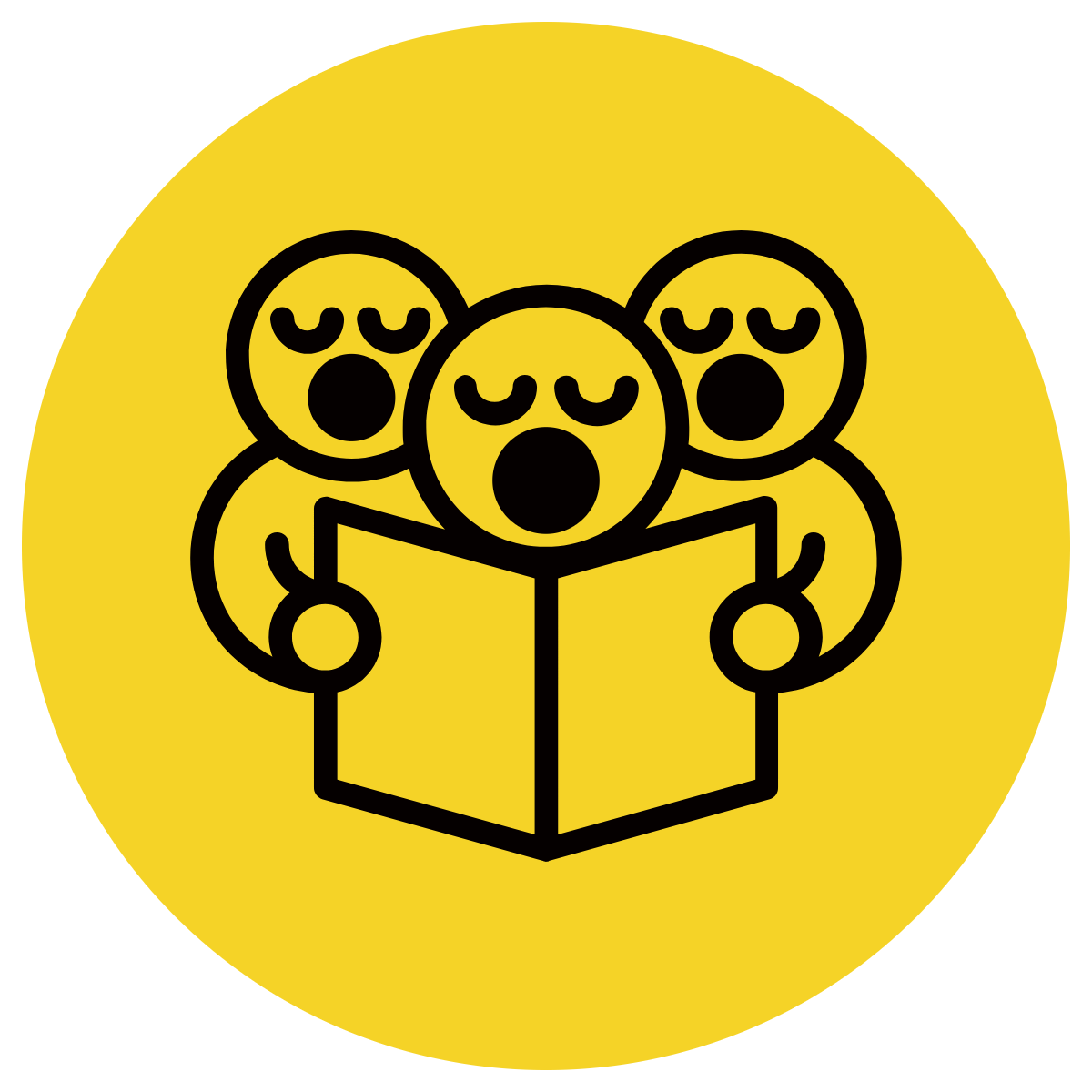 Convert the fragment into a complete sentence.
Edit for correct punctuation
CFU:
Why is it a fragment? What’s missing?
crept past the cat
The little mouse crept past the cat.
Skill development: We do
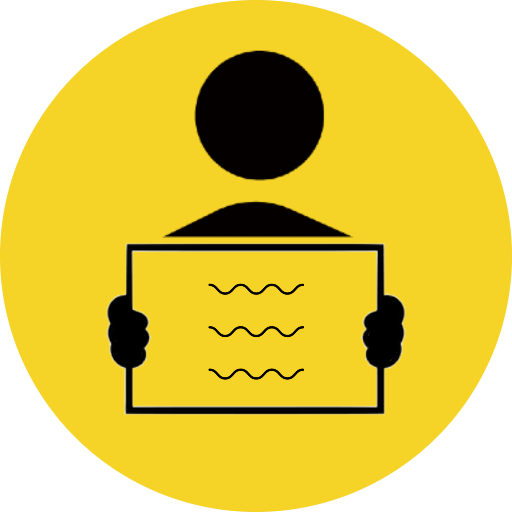 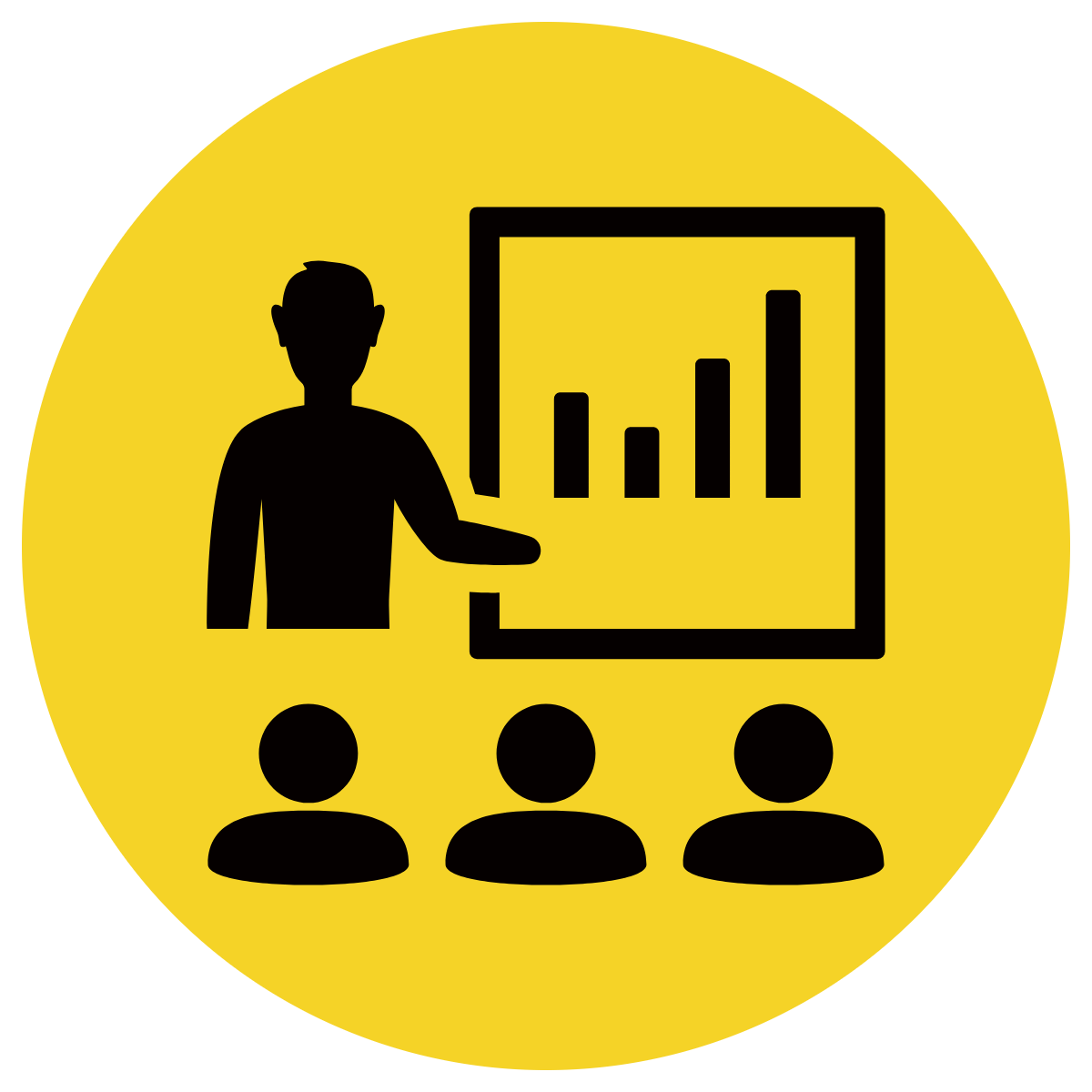 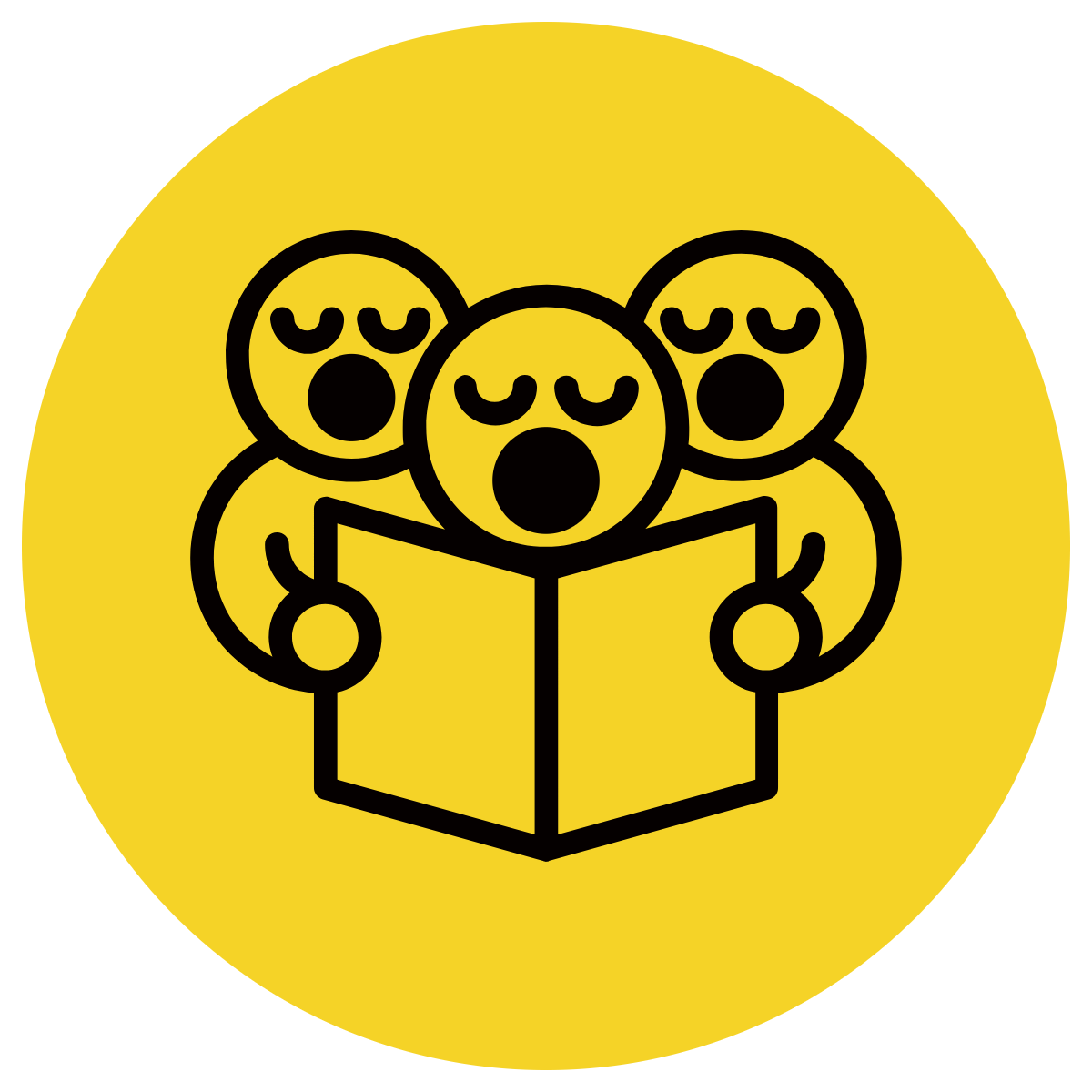 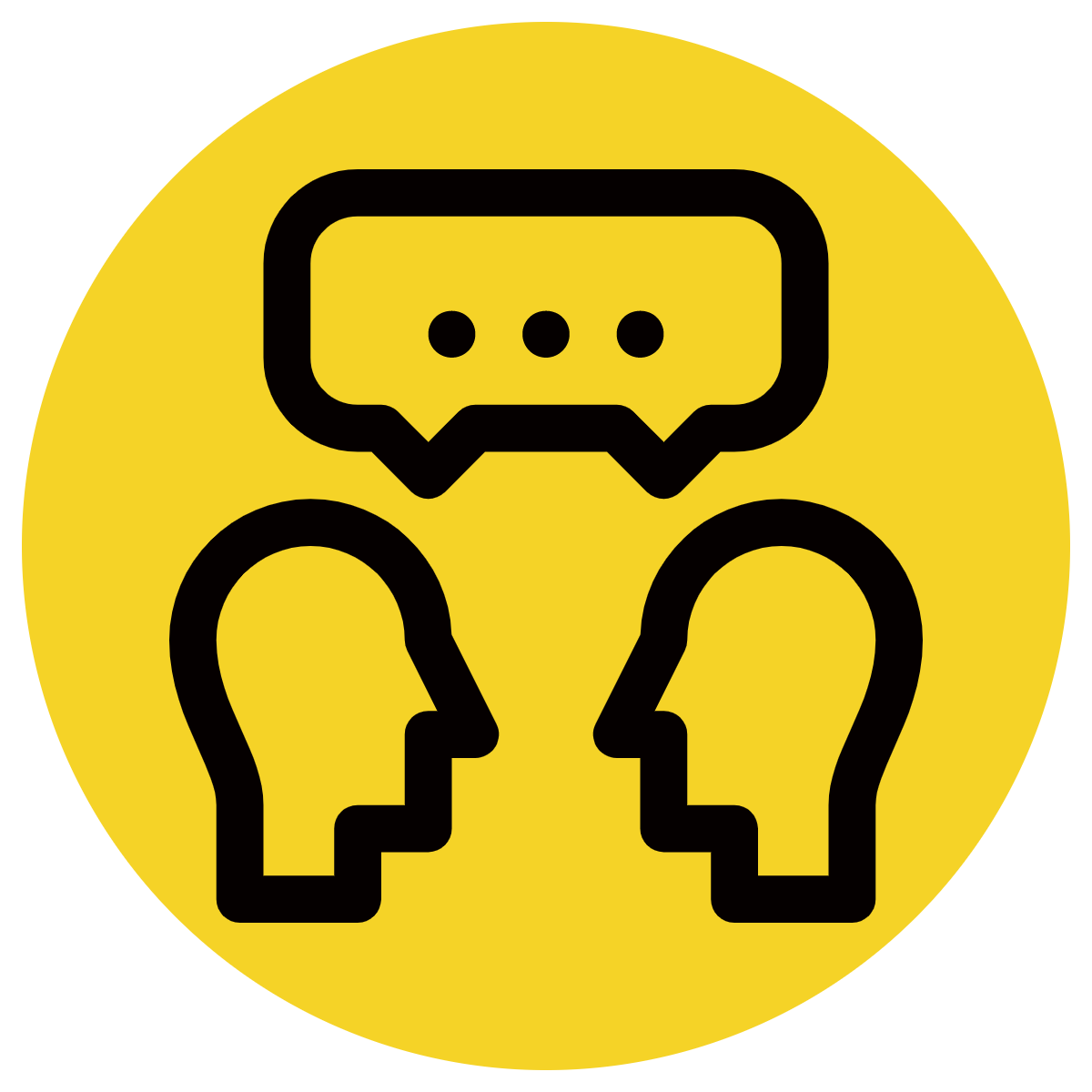 Convert the fragment into a complete sentence.
Edit for correct punctuation
CFU:
Why is it a fragment? What’s missing?
the mysterious noise
The mysterious noise was coming from the back shed.
Skill development: We do
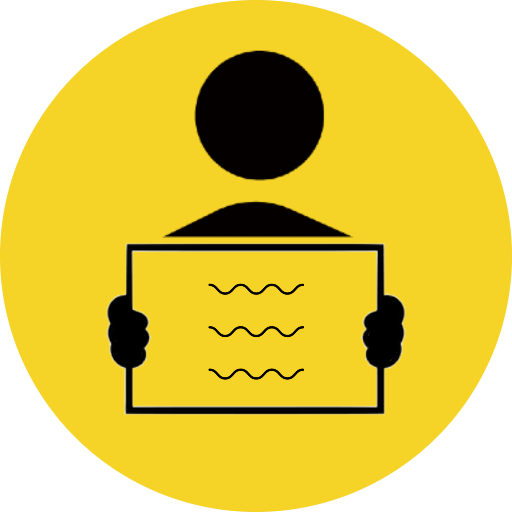 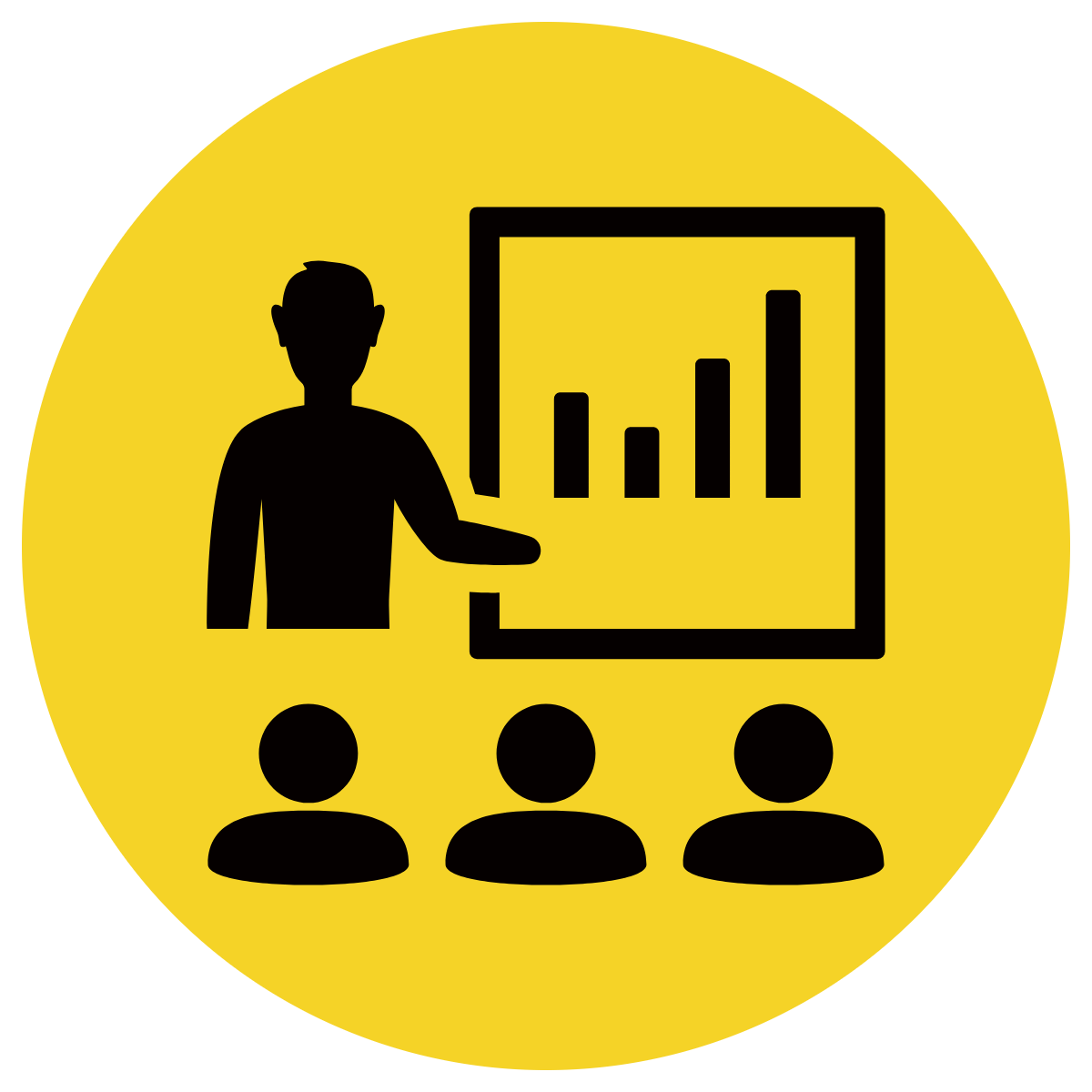 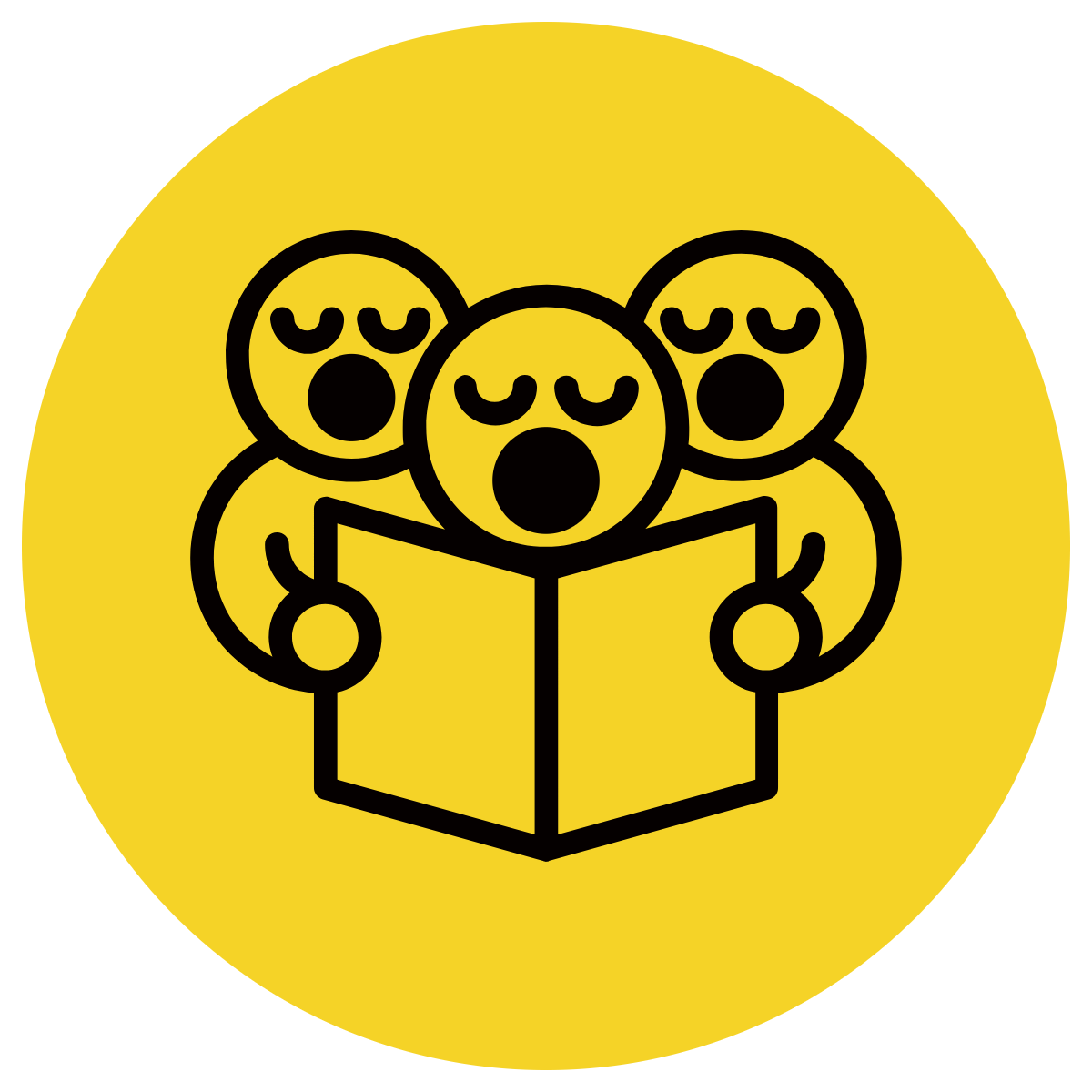 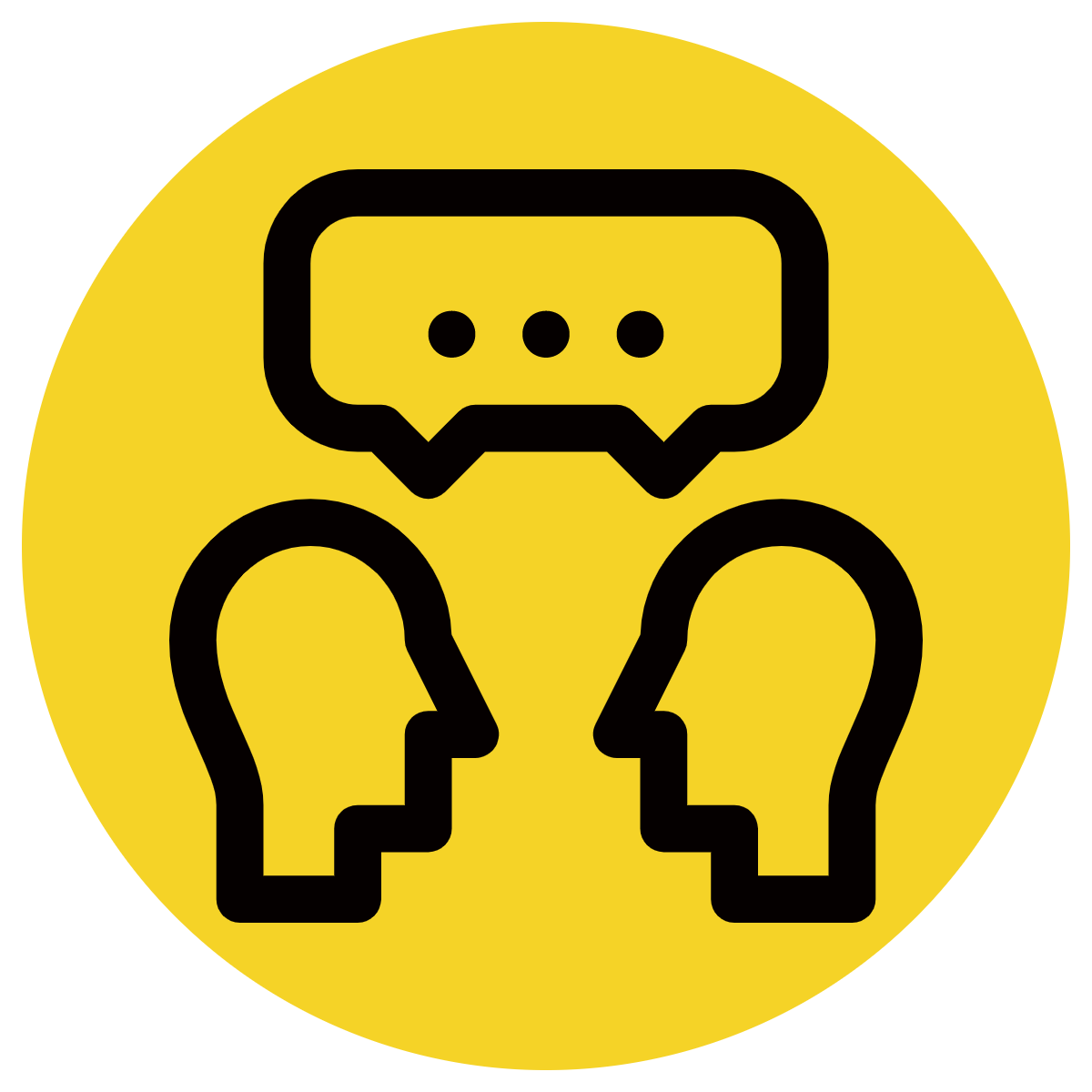 Convert the fragment into a complete sentence.
Edit for correct punctuation
CFU:
Why is it a fragment? What’s missing?
studied for the Maths test
The students studied for the Maths test.
Skill development: We do
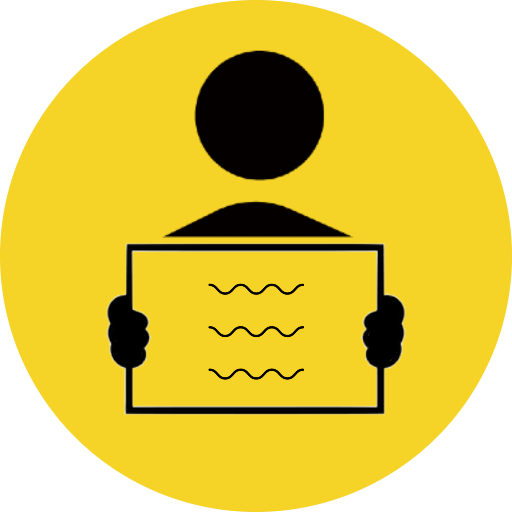 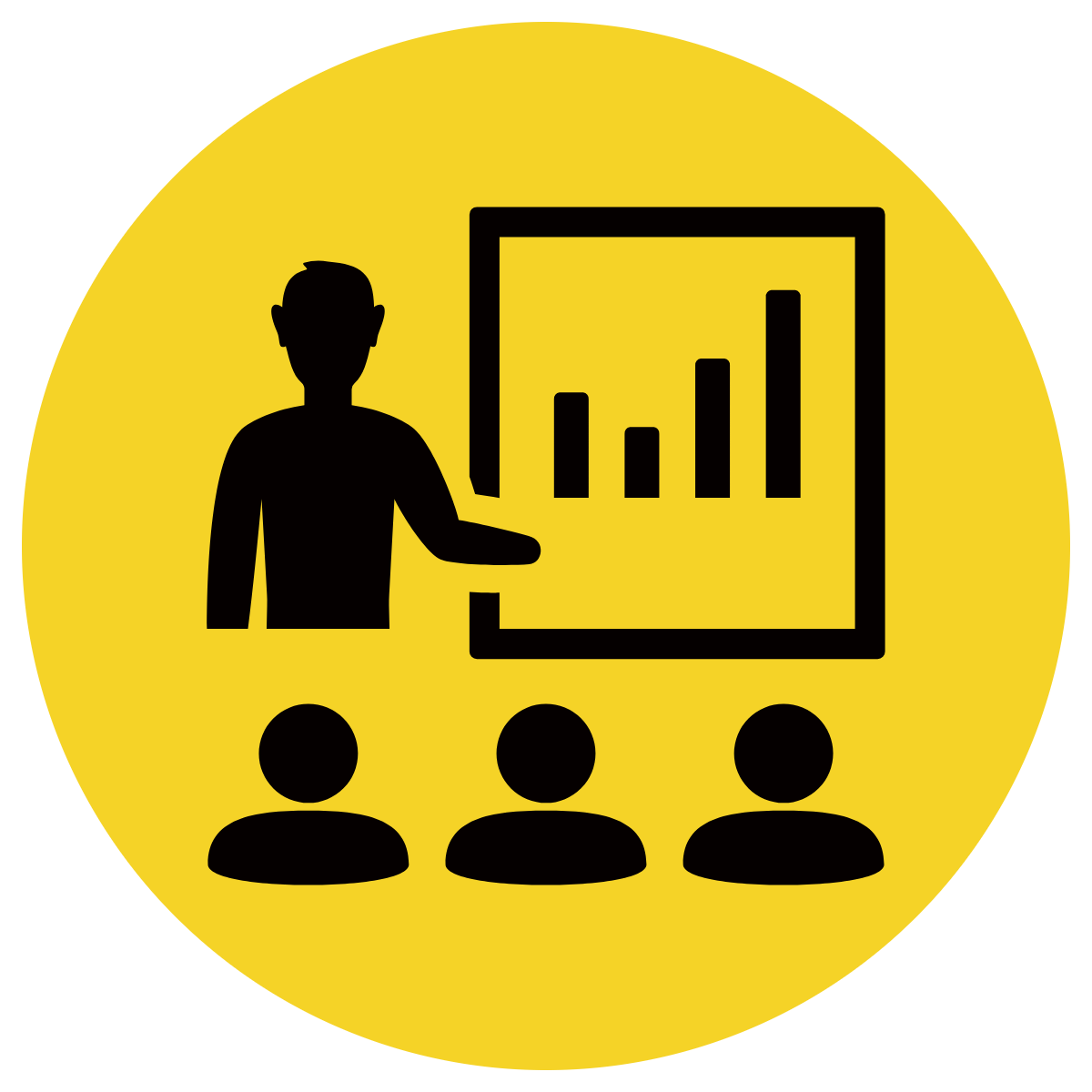 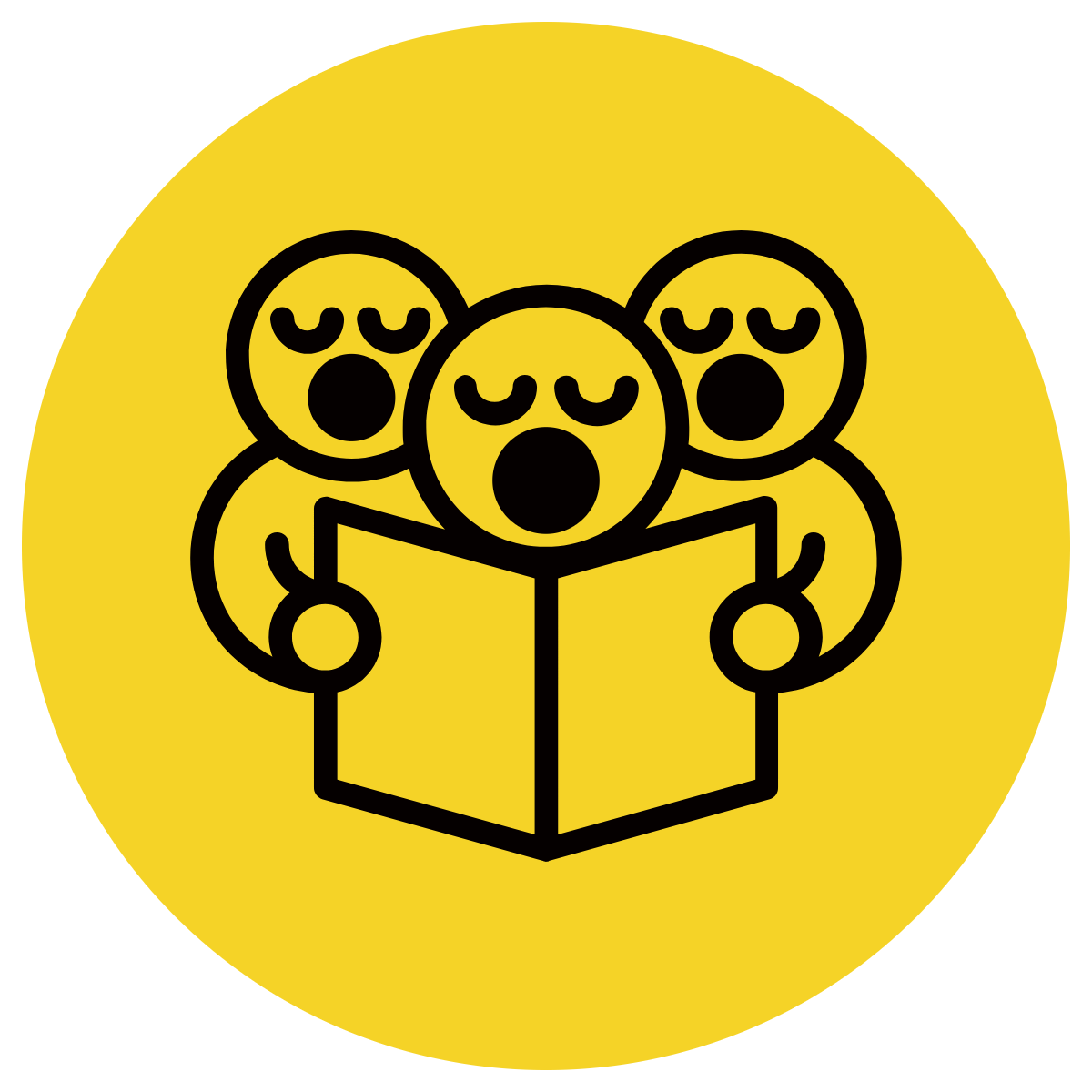 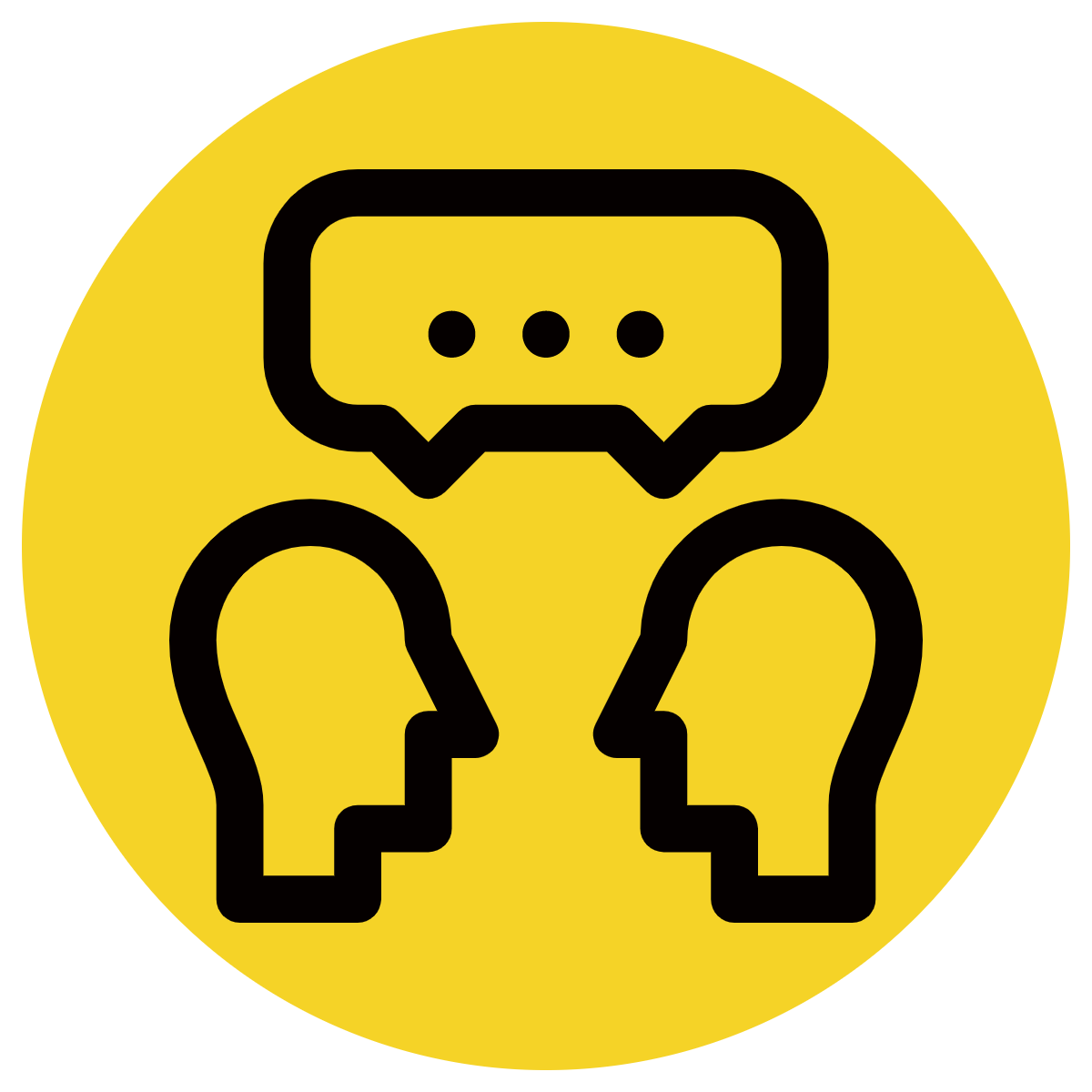 Convert the fragment into a complete sentence.
Edit for correct punctuation
CFU:
Why is it a fragment? What’s missing?
coughed all over the doctor’s desk
The sick child coughed all over the doctor’s desk.
Skill development: We do
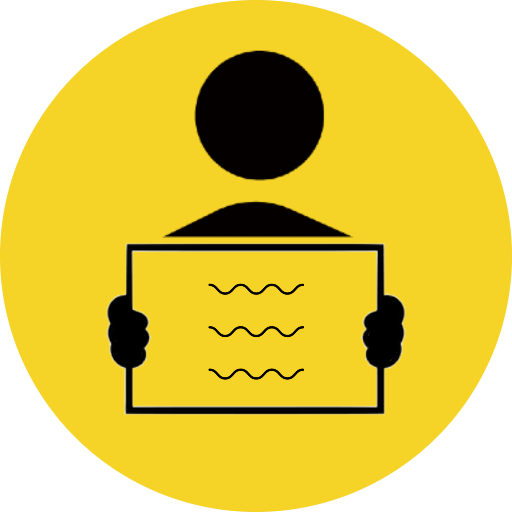 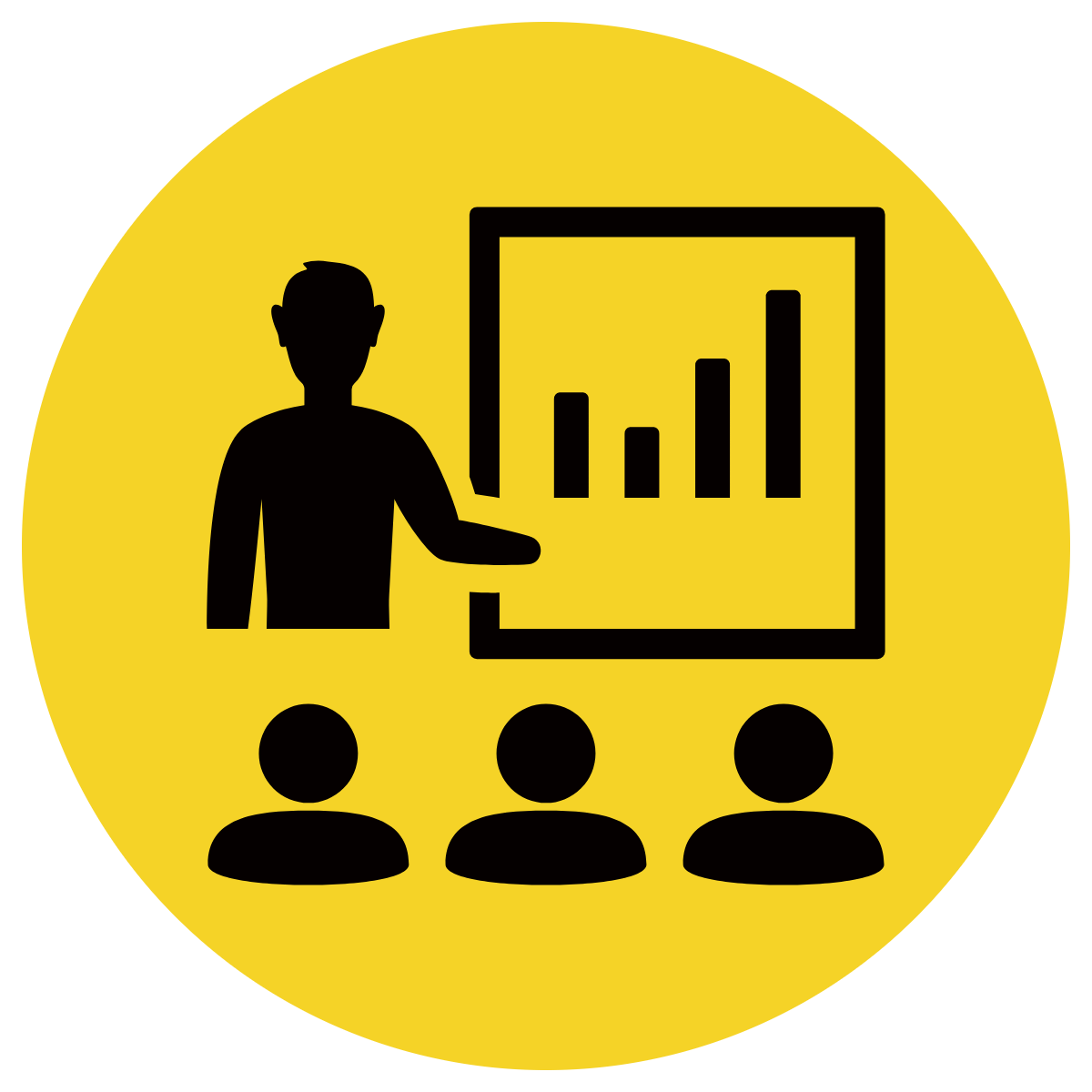 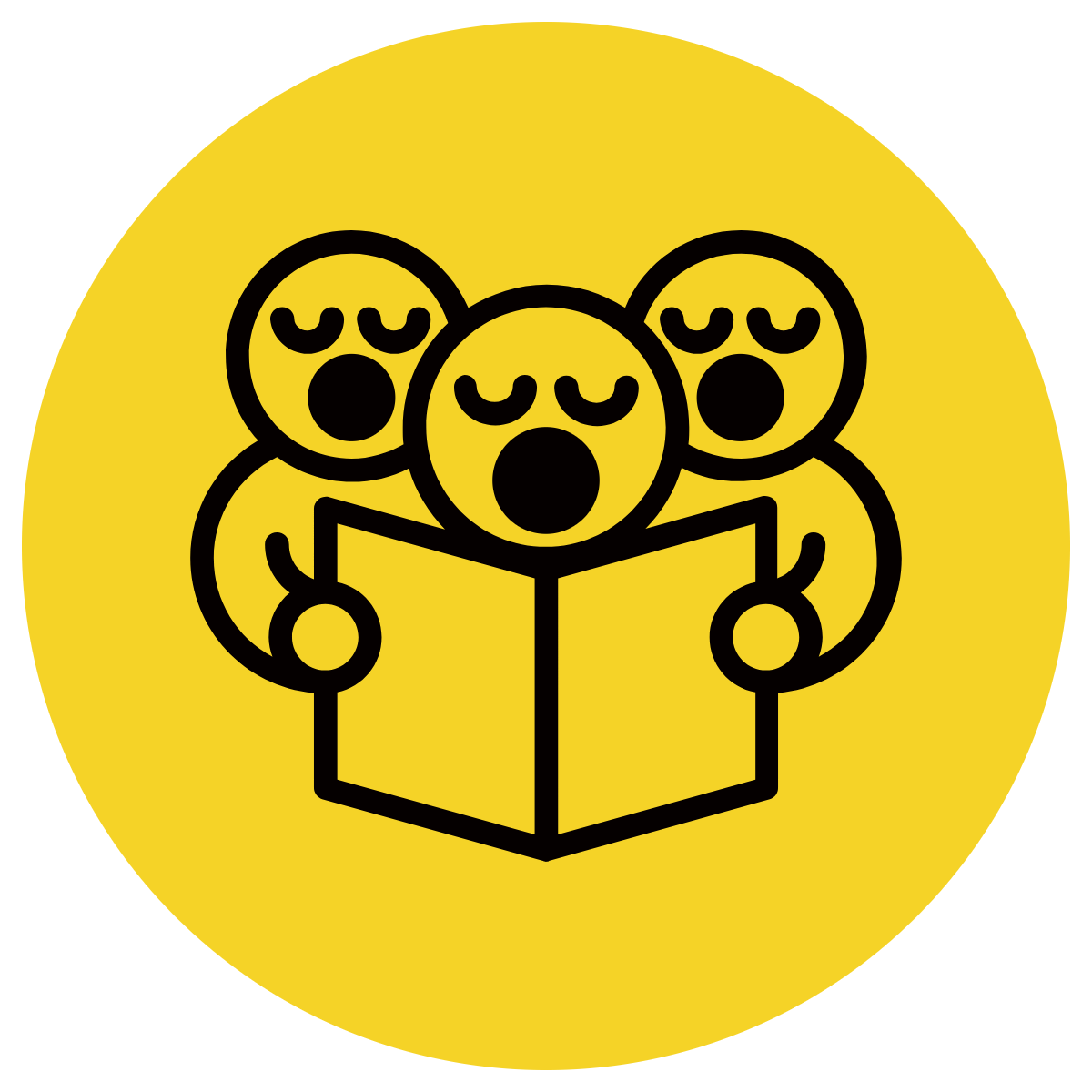 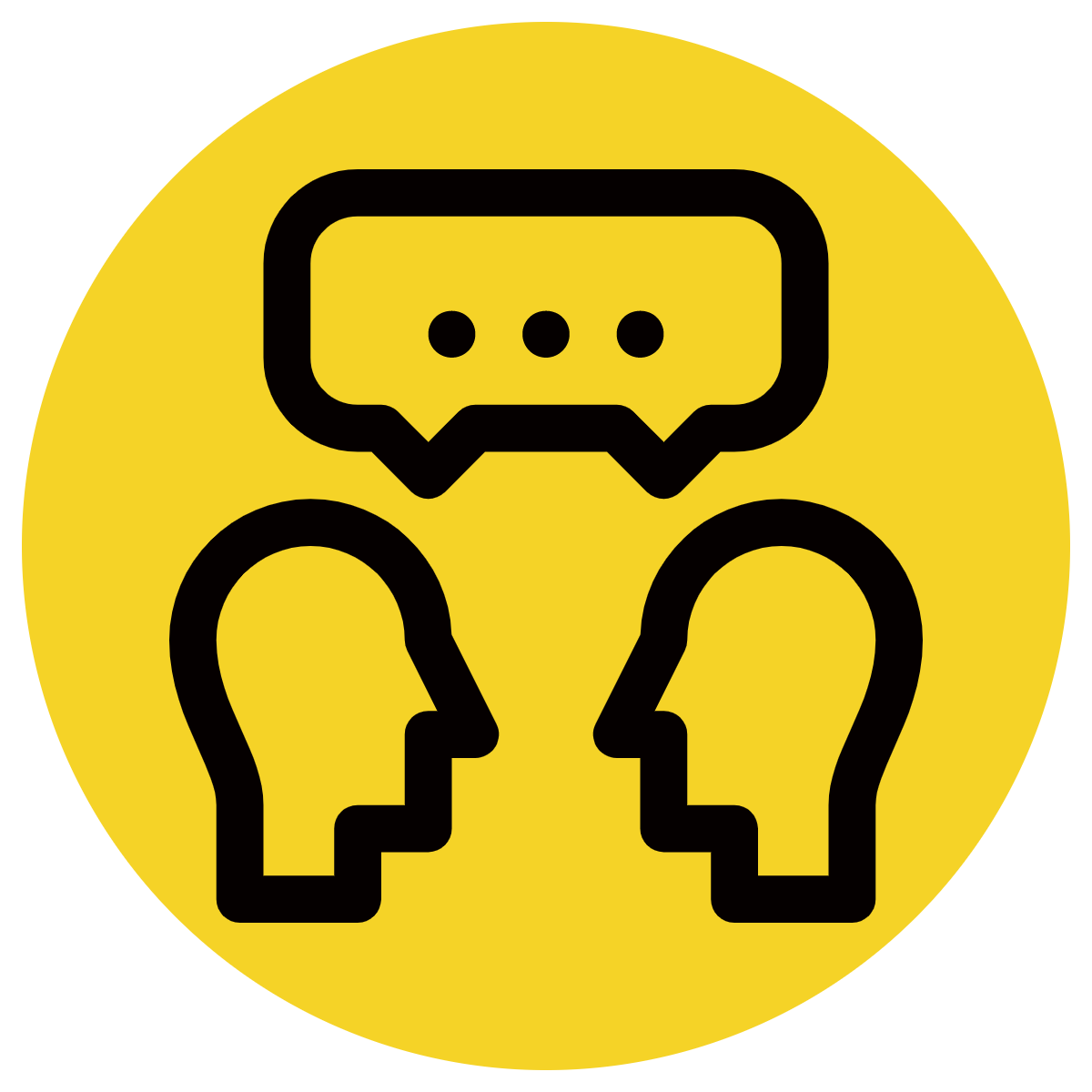 Convert the fragment into a complete sentence.
Edit for correct punctuation
CFU:
Why is it a fragment? What’s missing?
across the field
The horse galloped across the field.
Skill development: We do
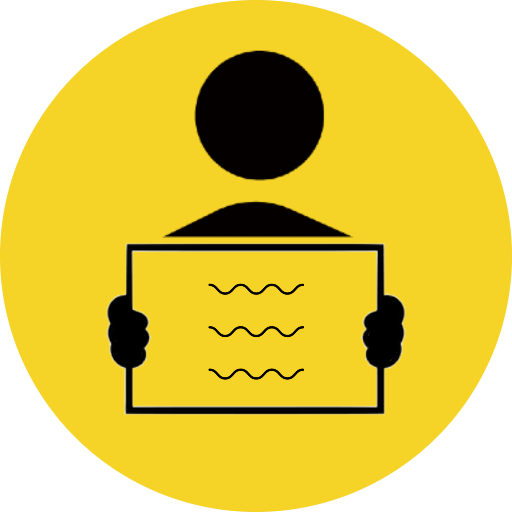 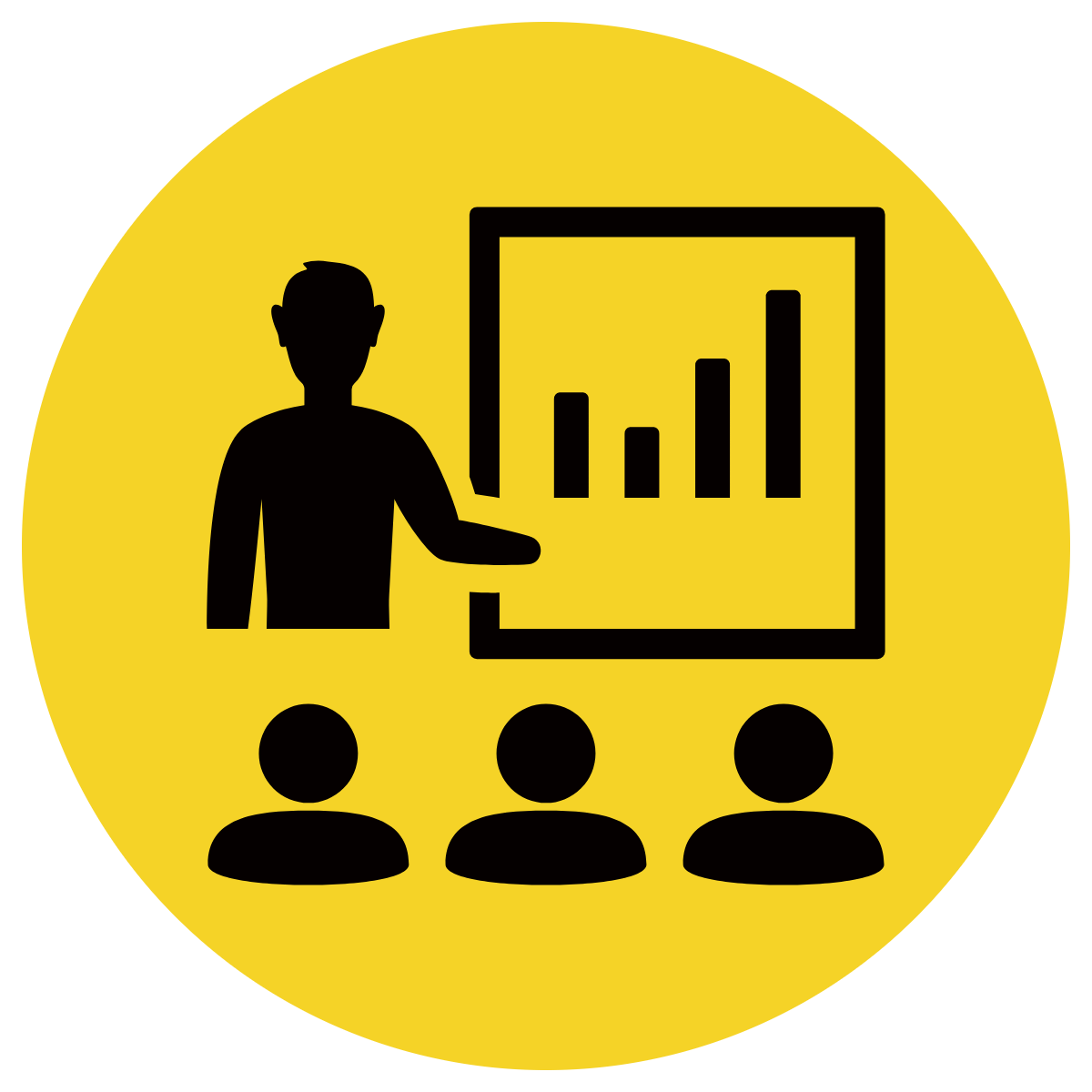 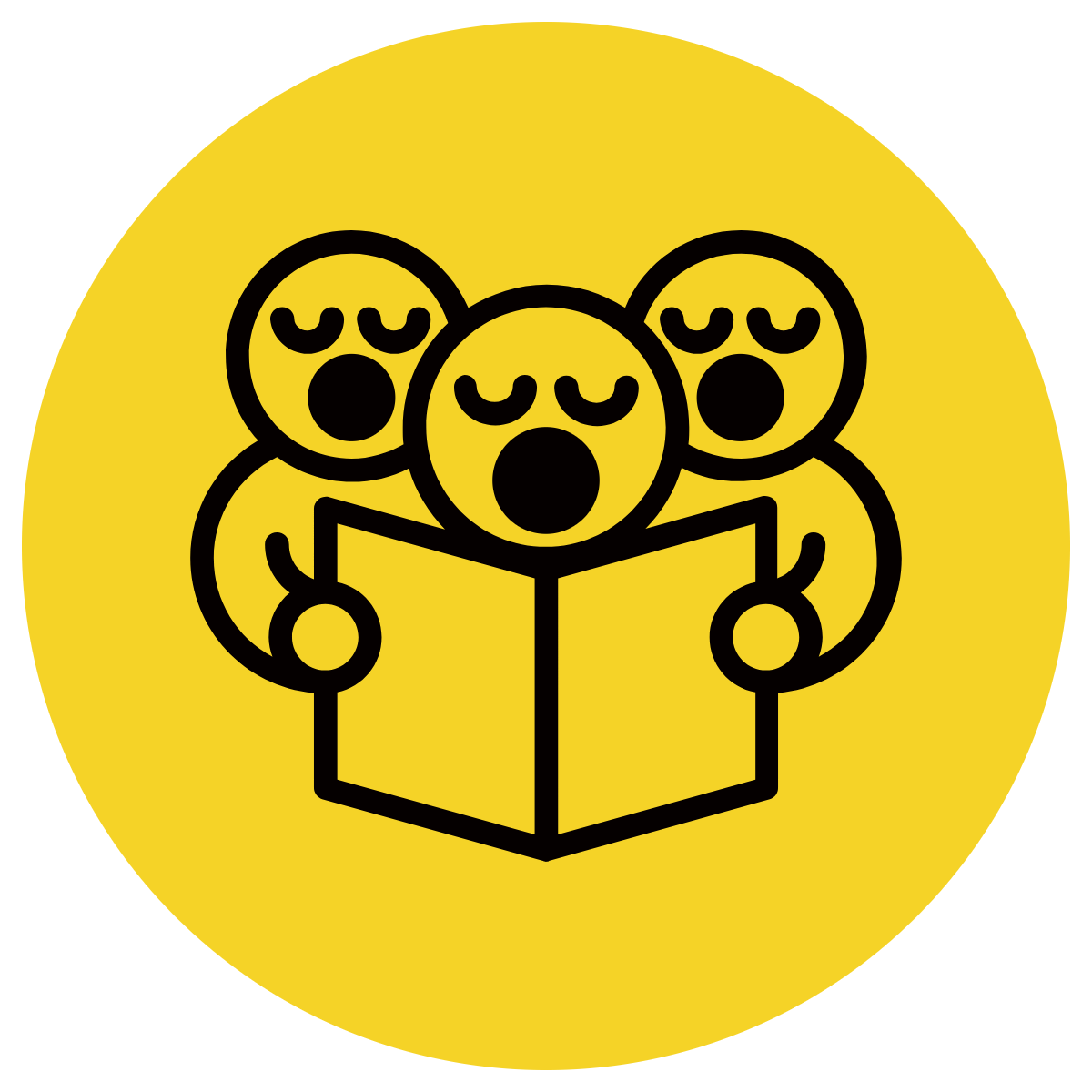 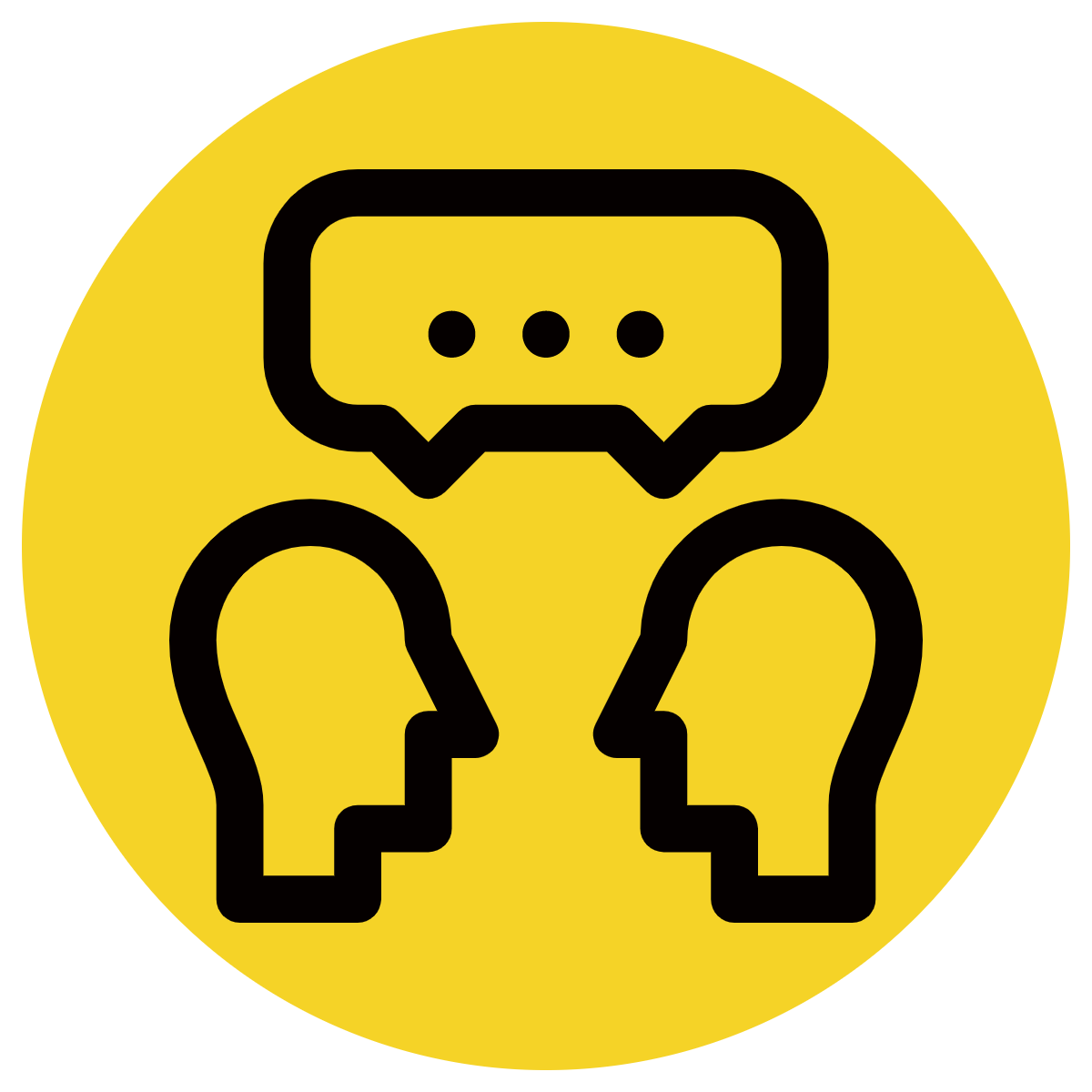 Convert the fragment into a complete sentence.
Edit for correct punctuation
CFU:
Why is it a fragment? What’s missing? There is a subject and verb in this fragment, but it is an incomplete sentence. Why?
she laughed at the
She laughed at the television show.
Skill development: We do
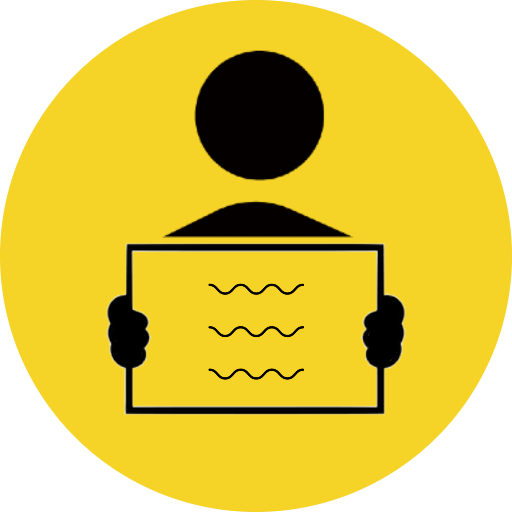 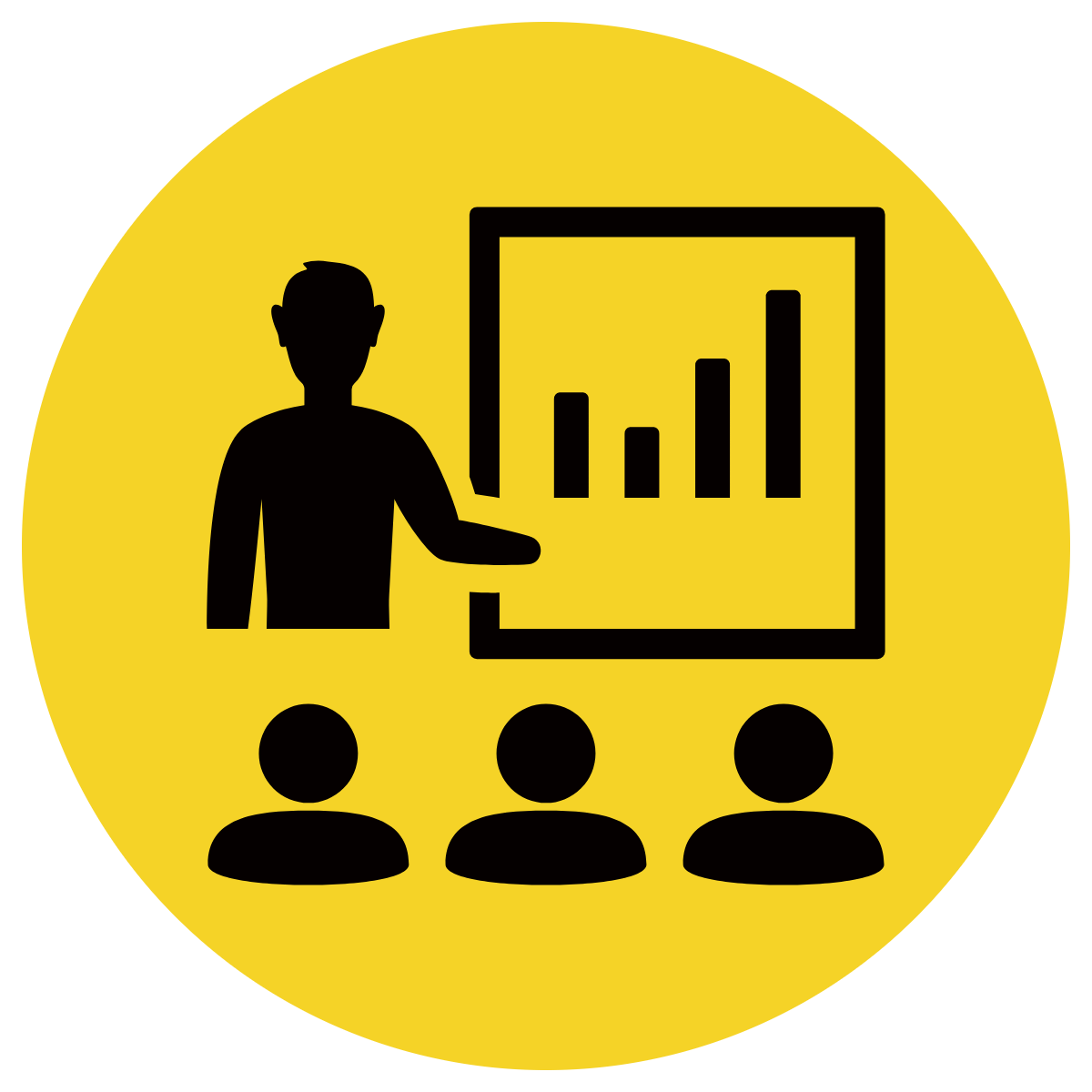 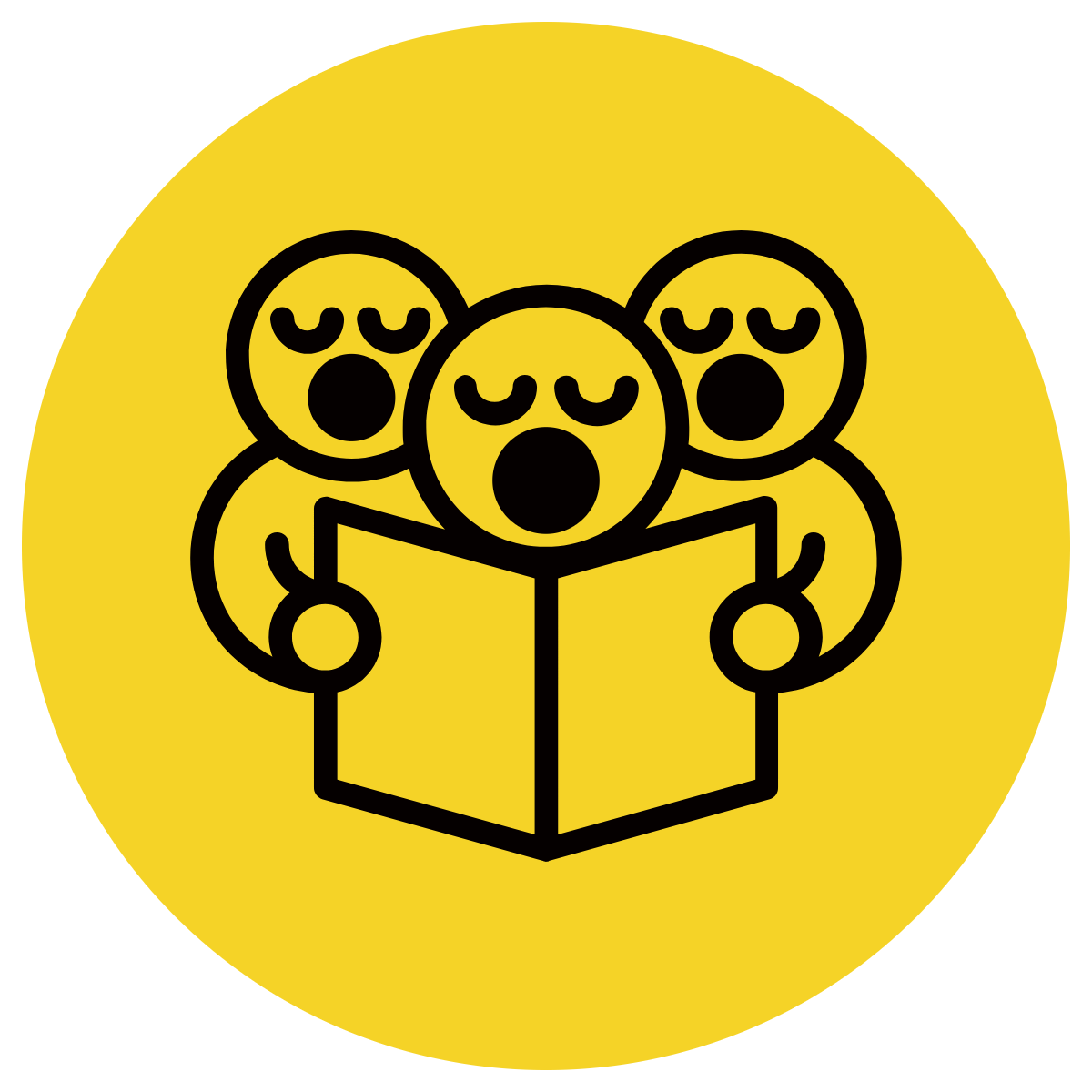 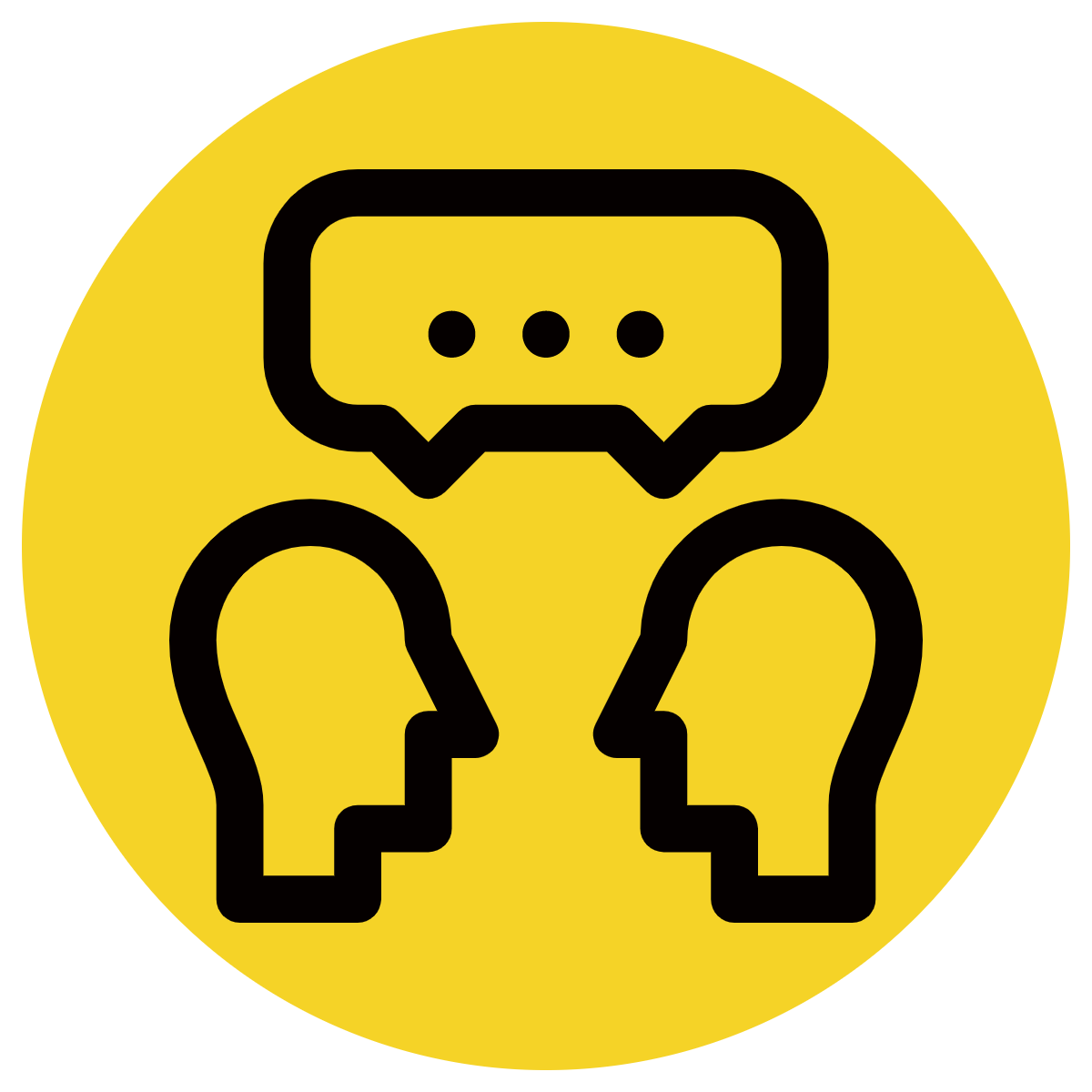 Convert the fragment into a complete sentence.
Edit for correct punctuation
CFU:
Why is it a fragment? What’s missing?
the elegant dancers
The elegant dancers performed for the crowd.
Skill development: You do
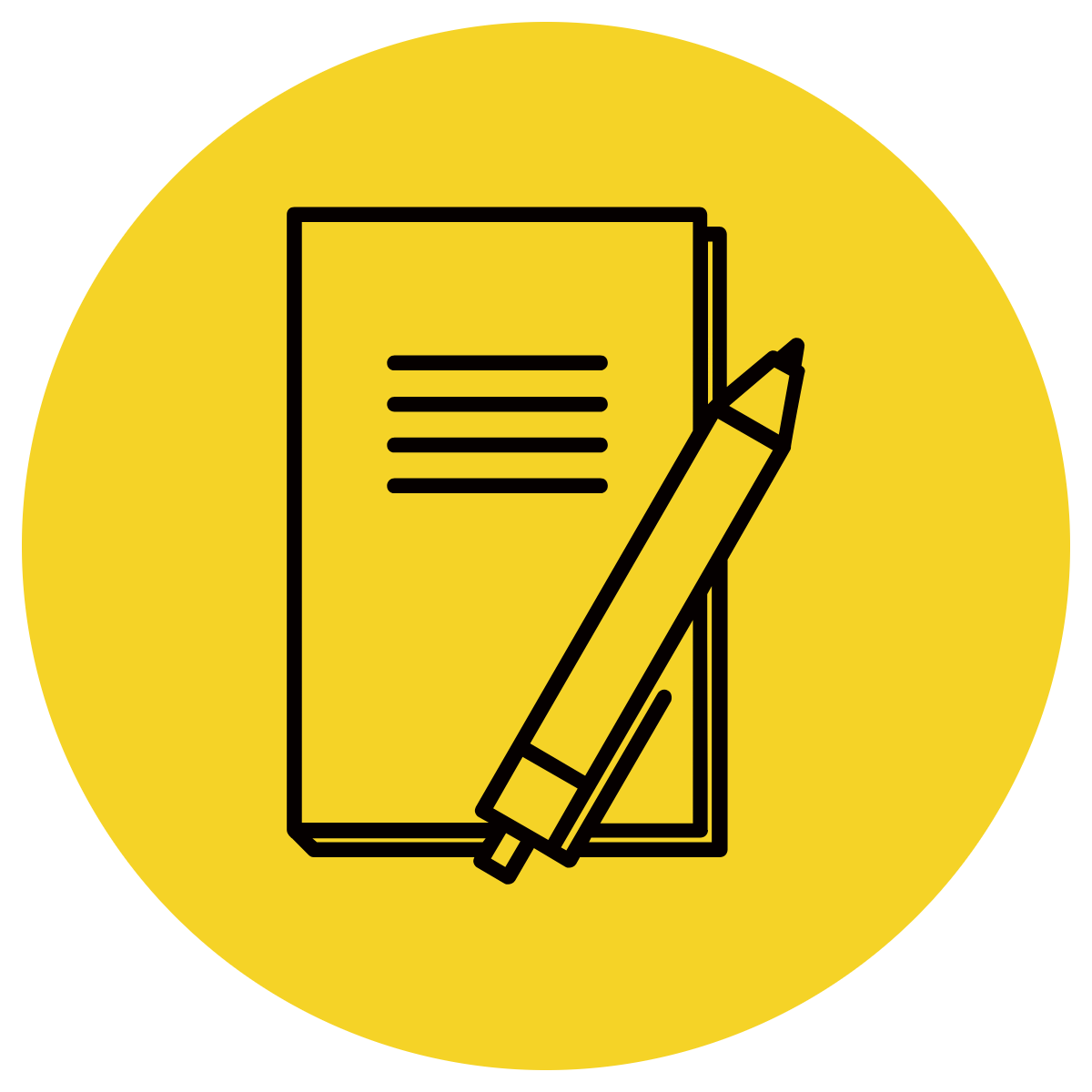 Complete the worksheet independently 
For every fragment you find, convert it into a sentence and edit for correct punctuation.
For every sentence, write it out again with correct punctuation.
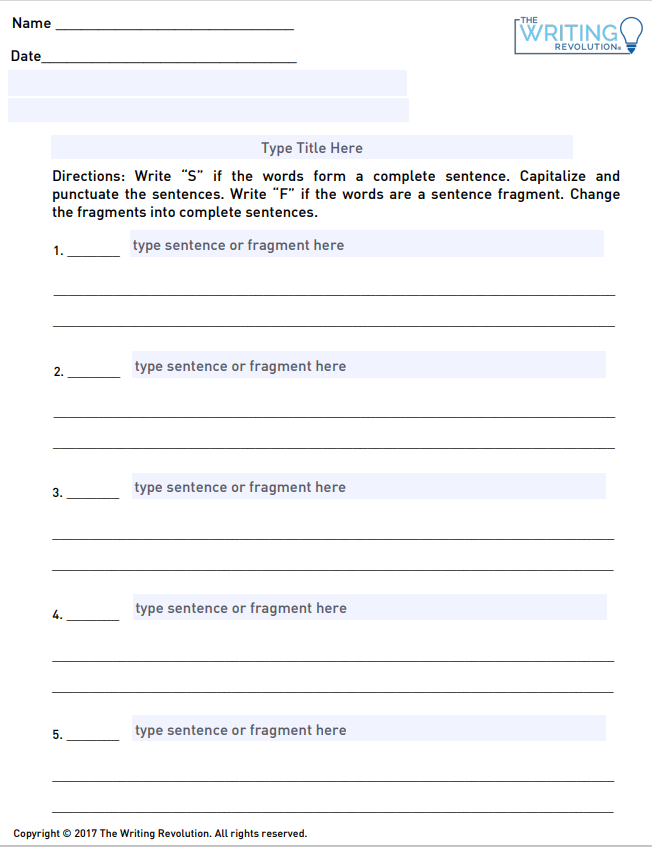 Download TWR template from the website.